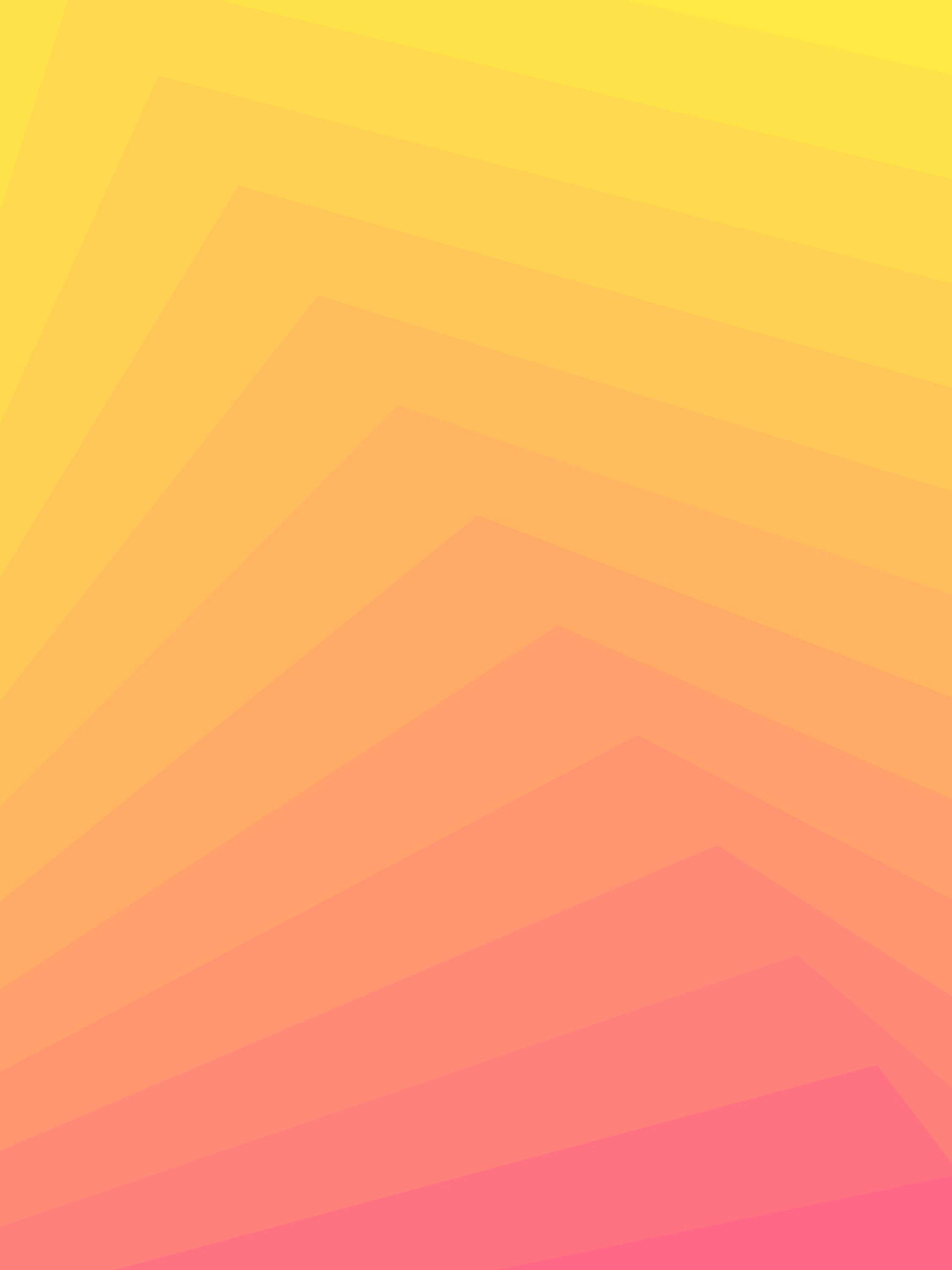 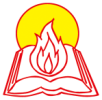 天主教香港聖經協會
「讀主言‧入主心」聖經金句日曆
2021年2月1日星期一            十二月二十常年期第四周
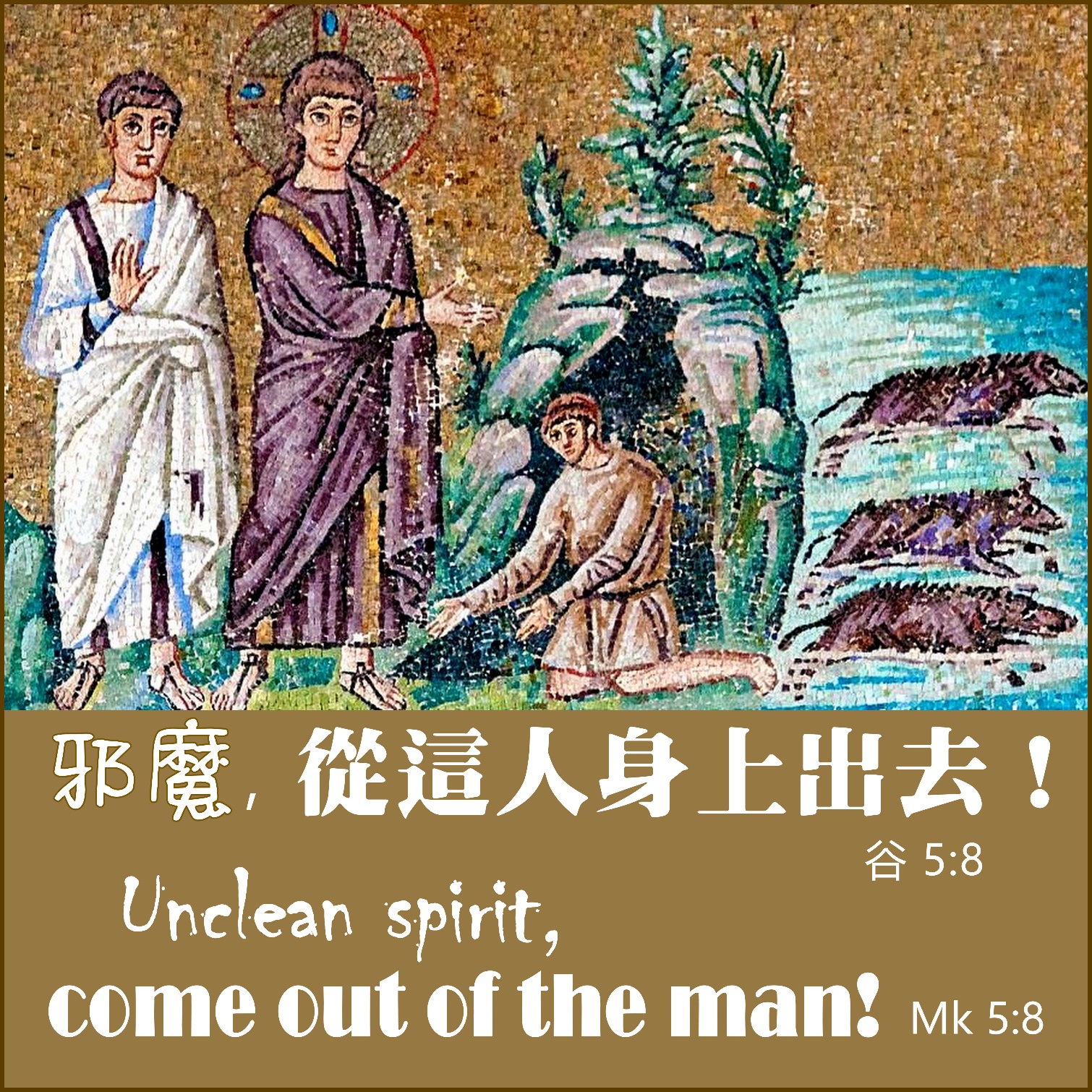 手機接收金句:Whatsapp 9854 7532  facebook.com/HKCBA1973
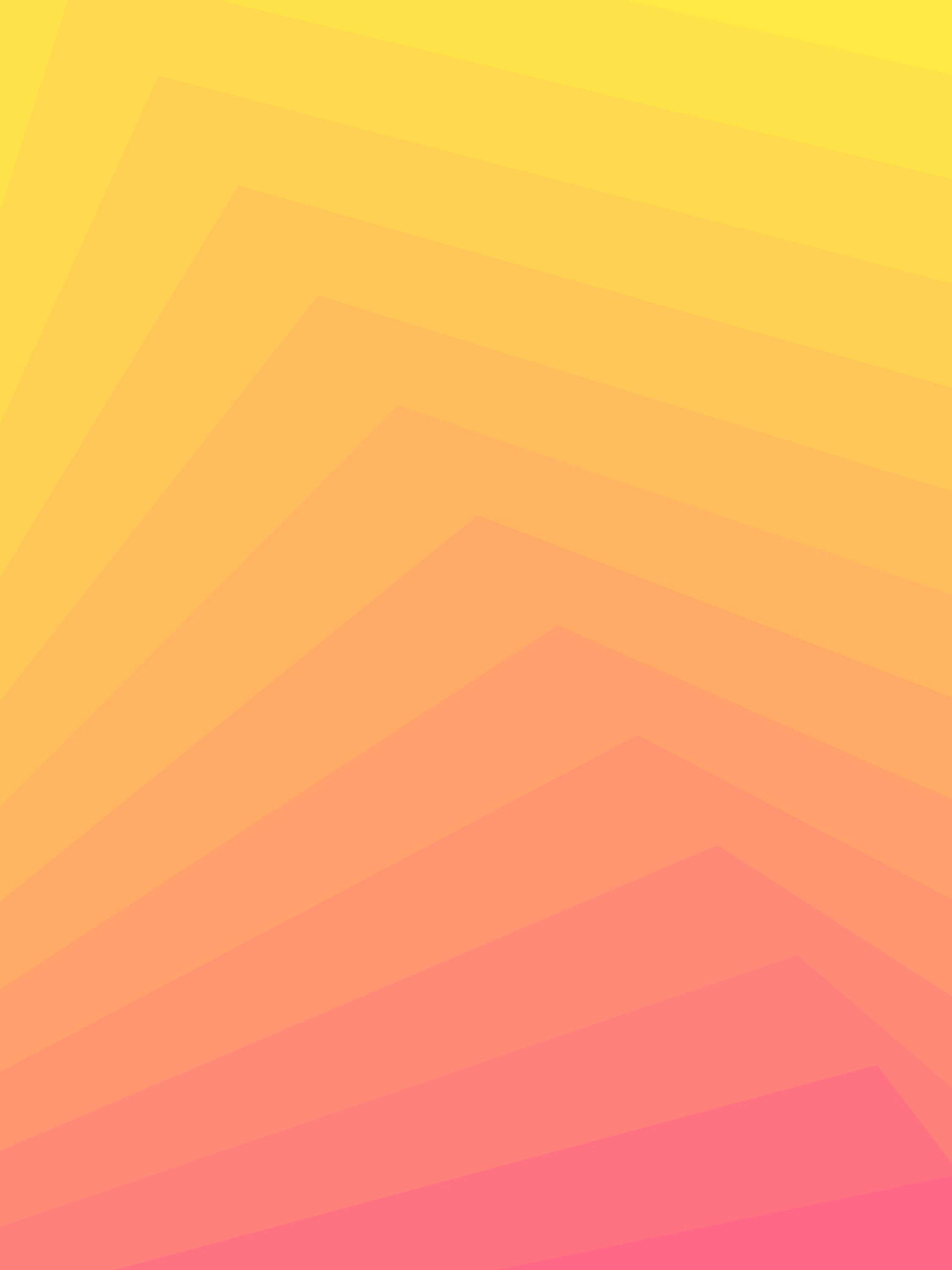 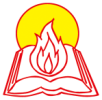 天主教香港聖經協會
「讀主言‧入主心」聖經金句日曆
2021年2月2日星期二           十二月二十一獻主節 (慶日) Presentation of the Lord
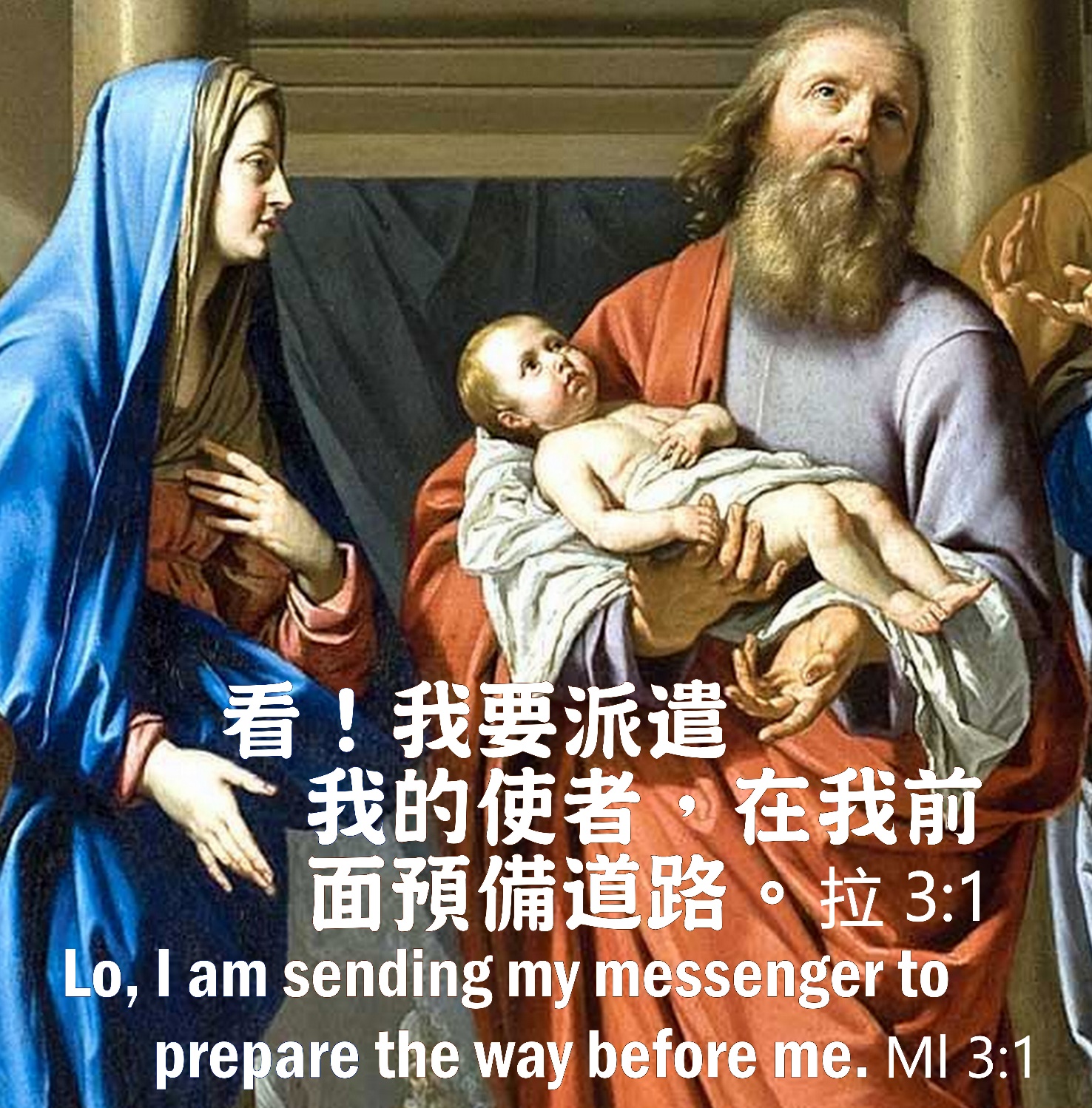 手機接收金句:Whatsapp 9854 7532  facebook.com/HKCBA1973
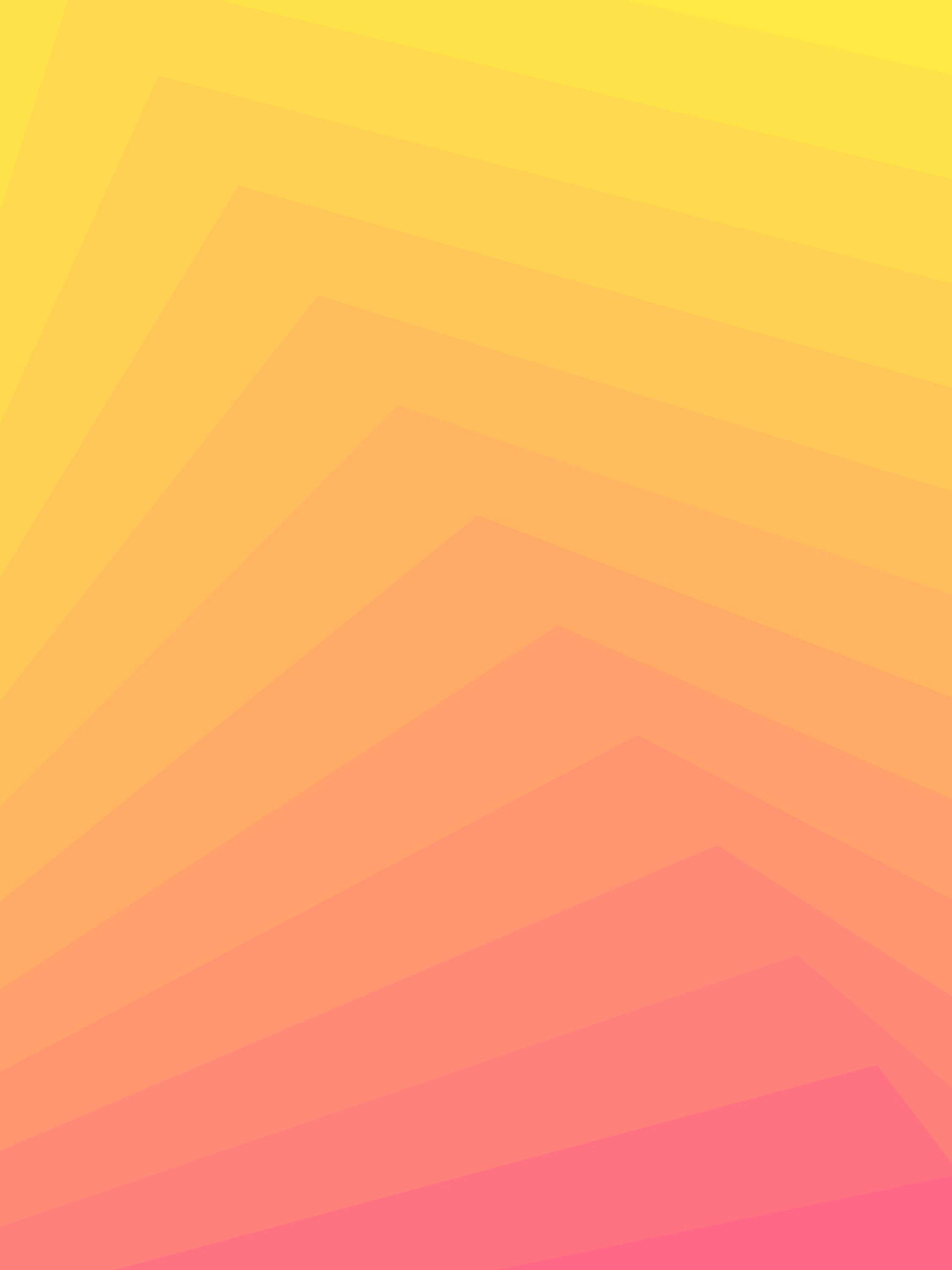 天主教香港聖經協會
「讀主言‧入主心」聖經金句日曆
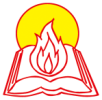 2021年2月3日星期三     立春 十二月二十二常年期第四周
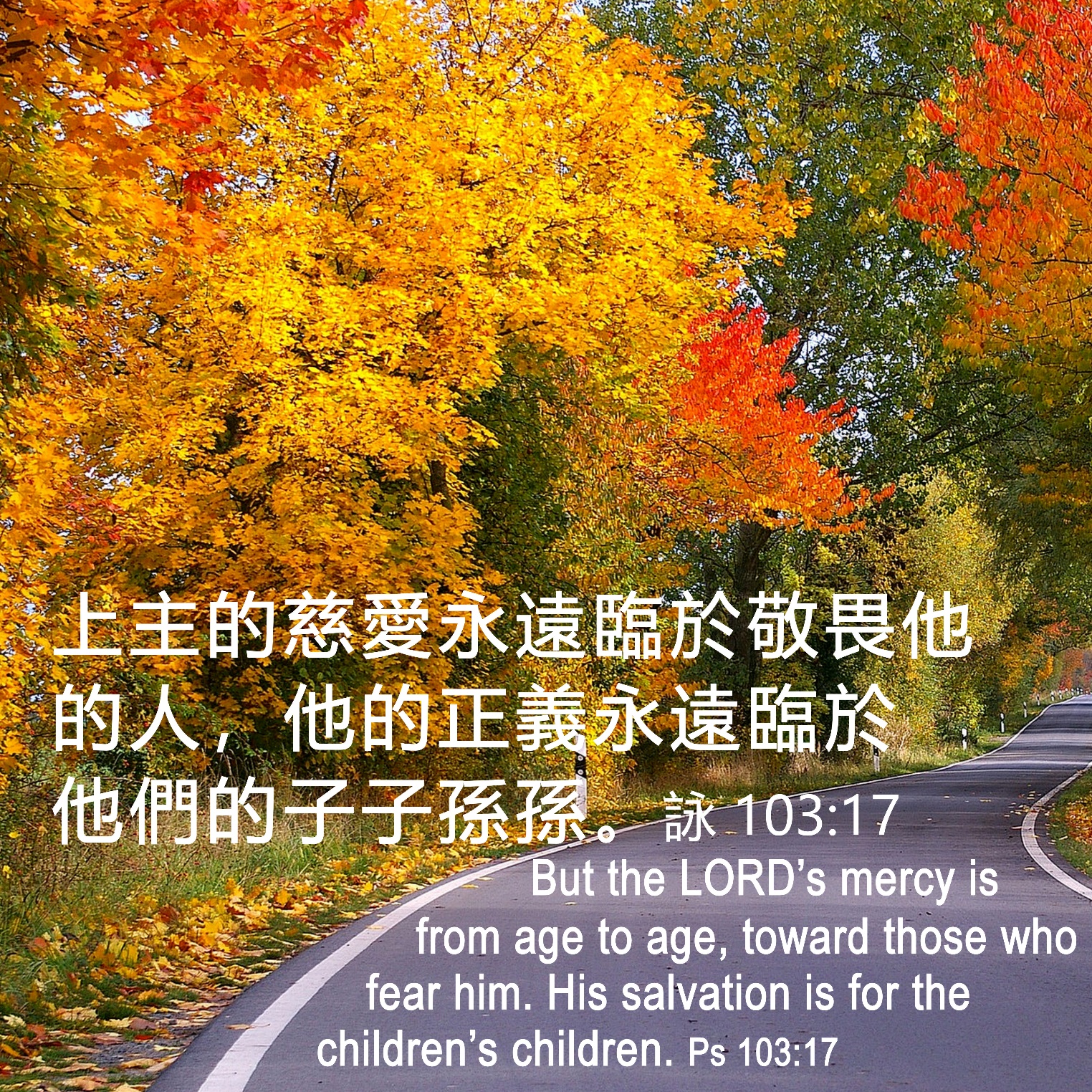 手機接收金句:Whatsapp 9854 7532  facebook.com/HKCBA1973
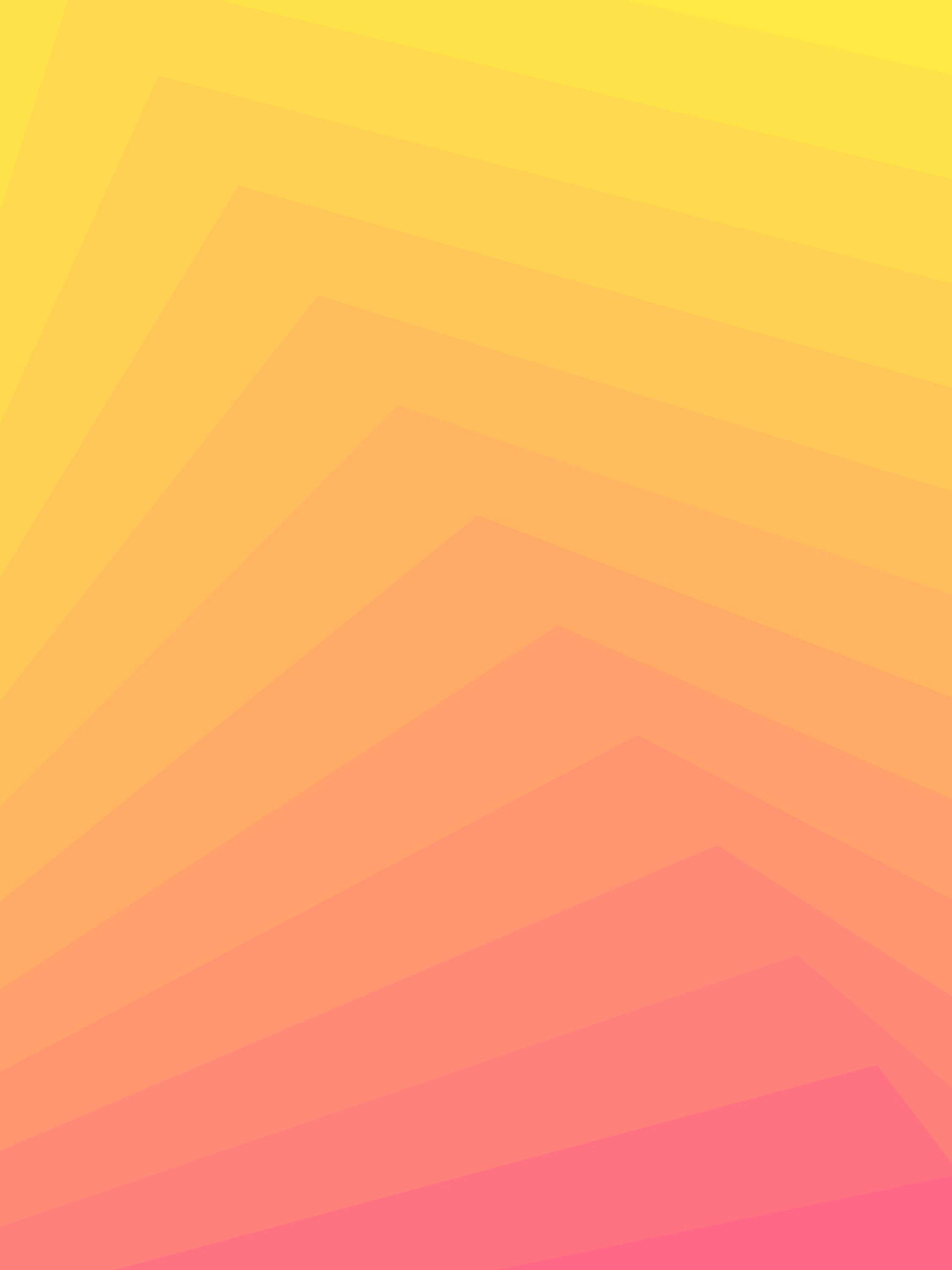 天主教香港聖經協會
「讀主言‧入主心」聖經金句日曆
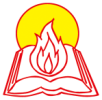 2021年2月4日星期四          十二月二十三常年期第四周
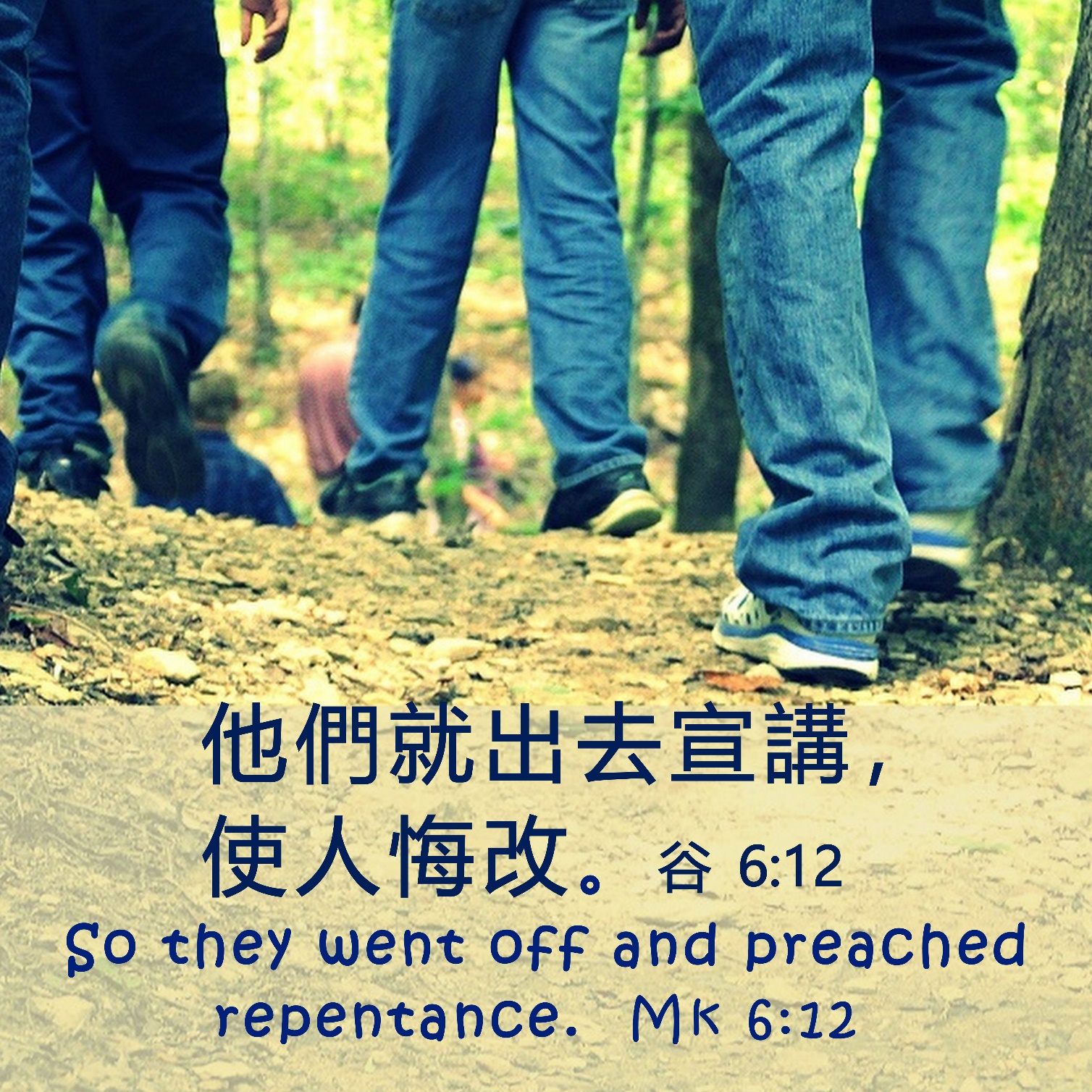 手機接收金句:Whatsapp 9854 7532  facebook.com/HKCBA1973
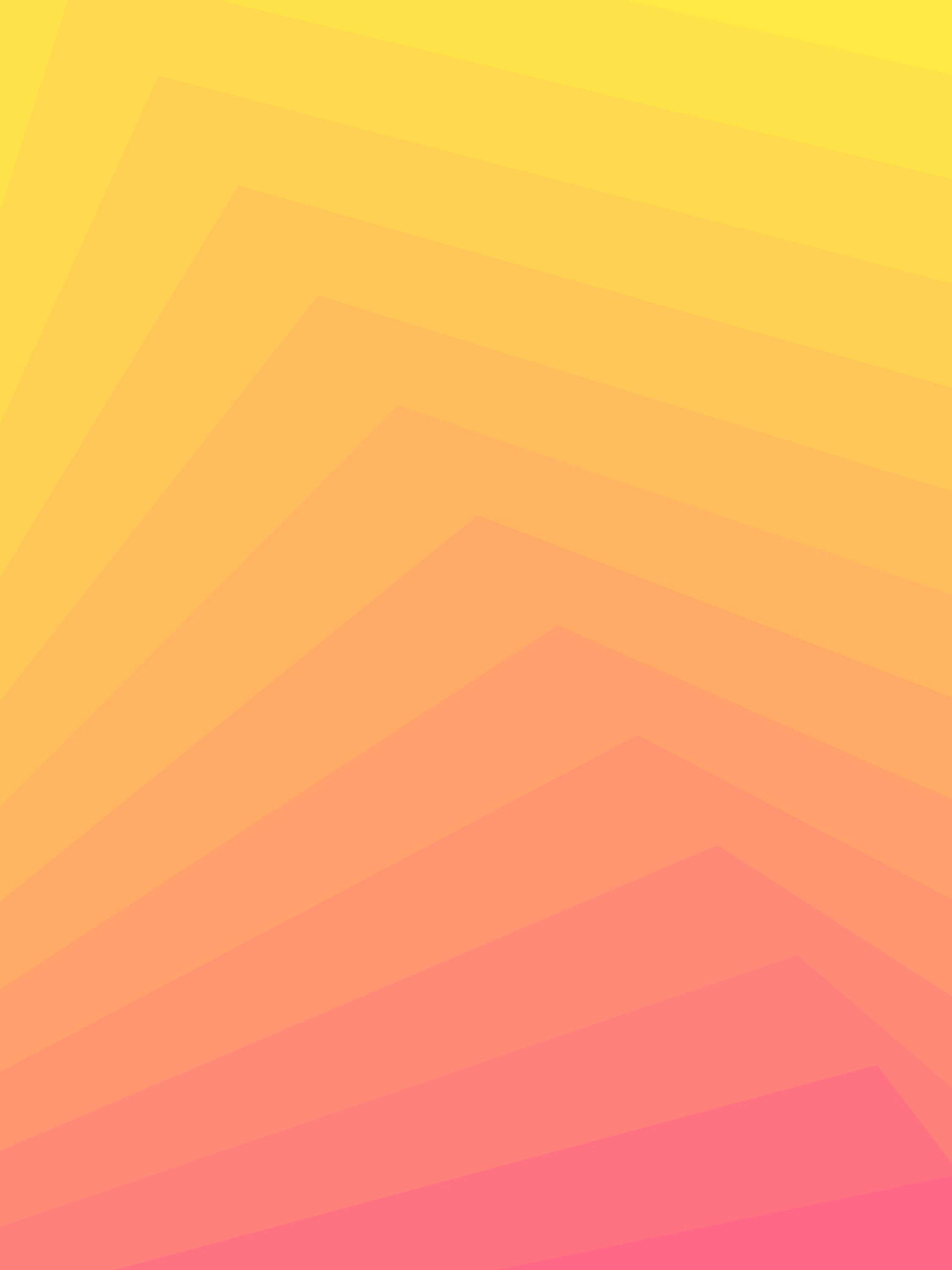 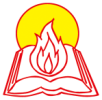 天主教香港聖經協會
「讀主言‧入主心」聖經金句日曆
2021年2月5日星期五          十二月二十四聖亞加大 (貞女、殉道) St. Agatha     紀念
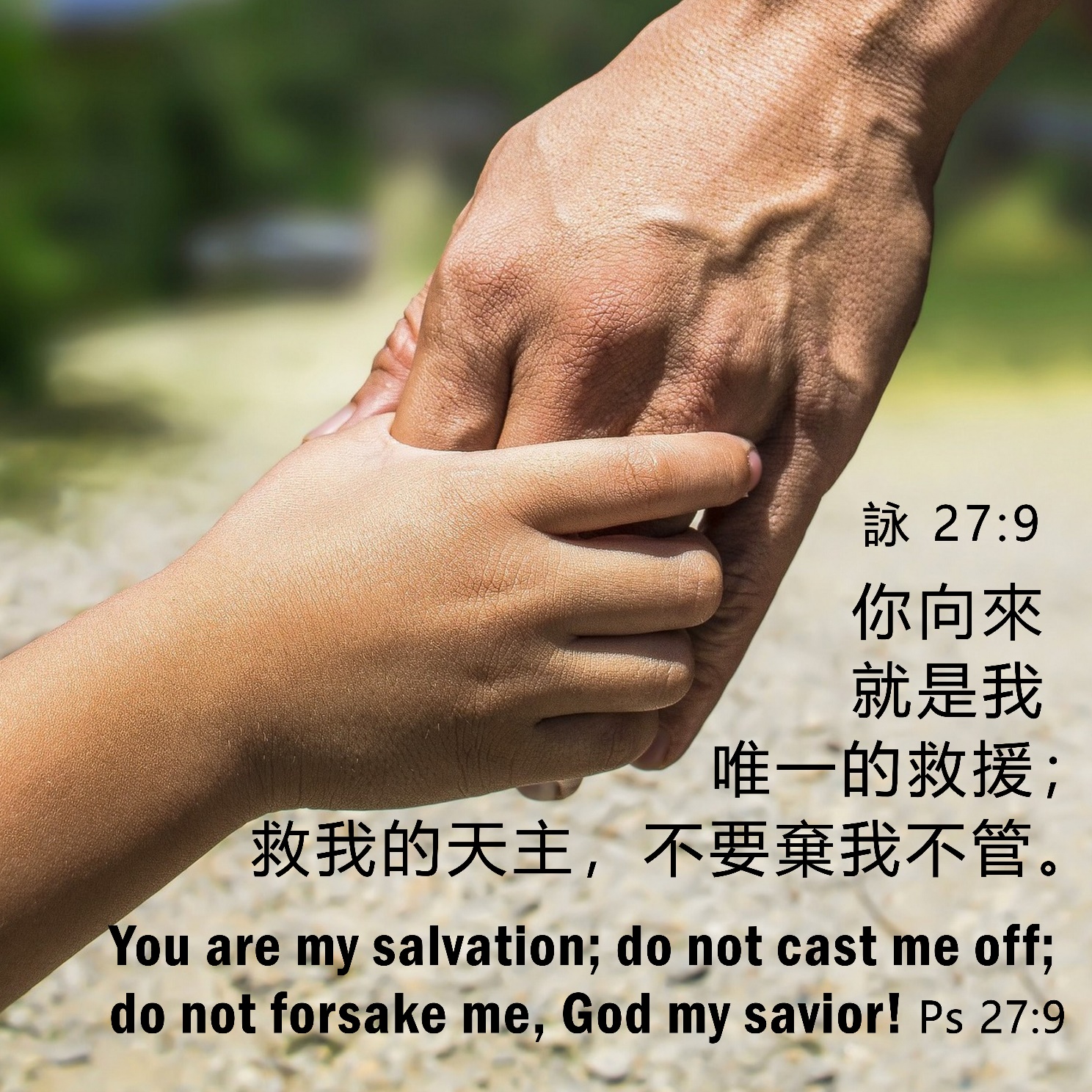 手機接收金句:Whatsapp 9854 7532  facebook.com/HKCBA1973
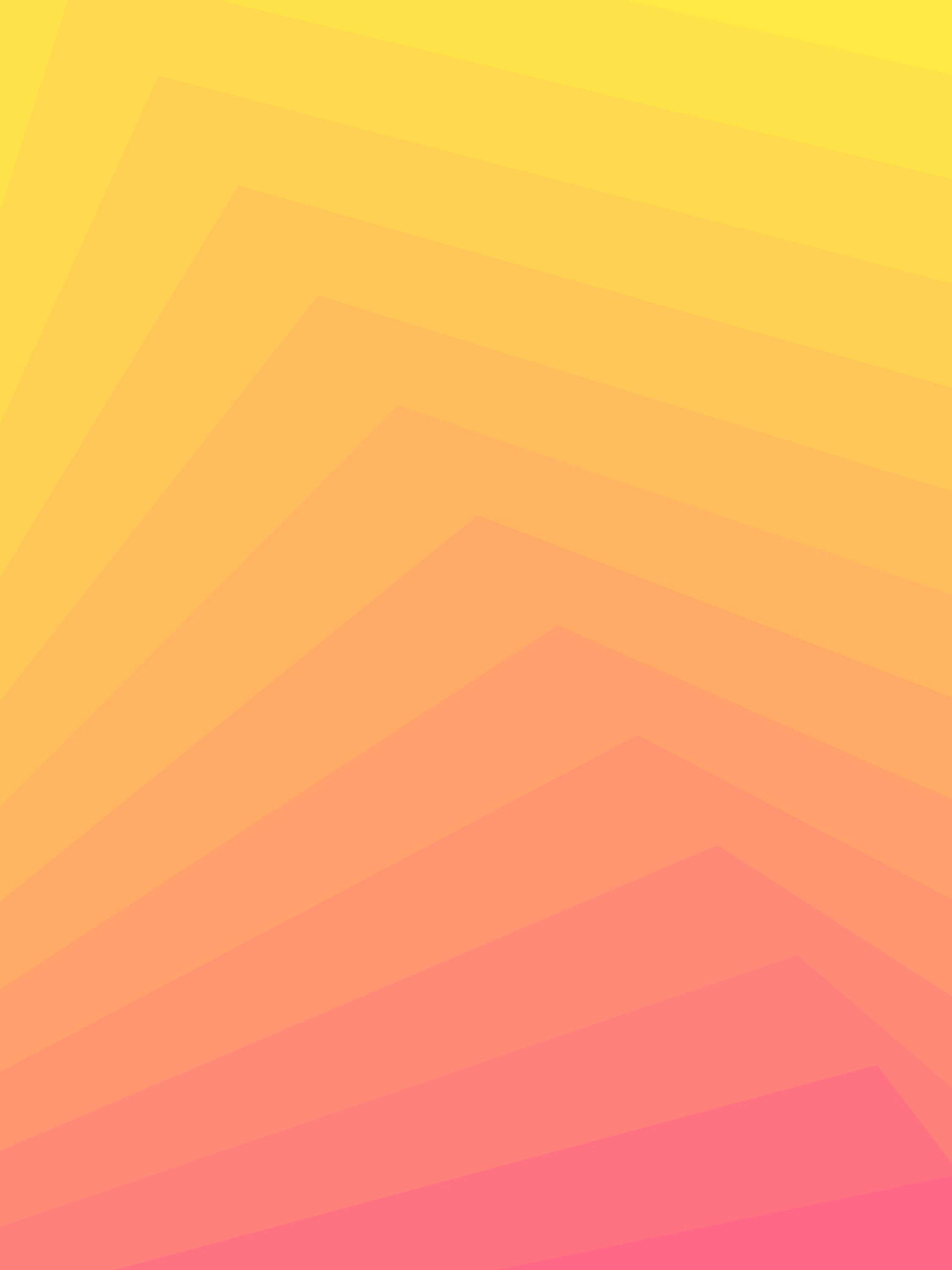 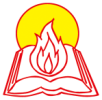 天主教香港聖經協會
「讀主言‧入主心」聖經金句日曆
2021年2月6日星期六          十二月二十五
聖保祿三木司鐸及同伴 (殉道)          紀念St.Paul Miki & Companions
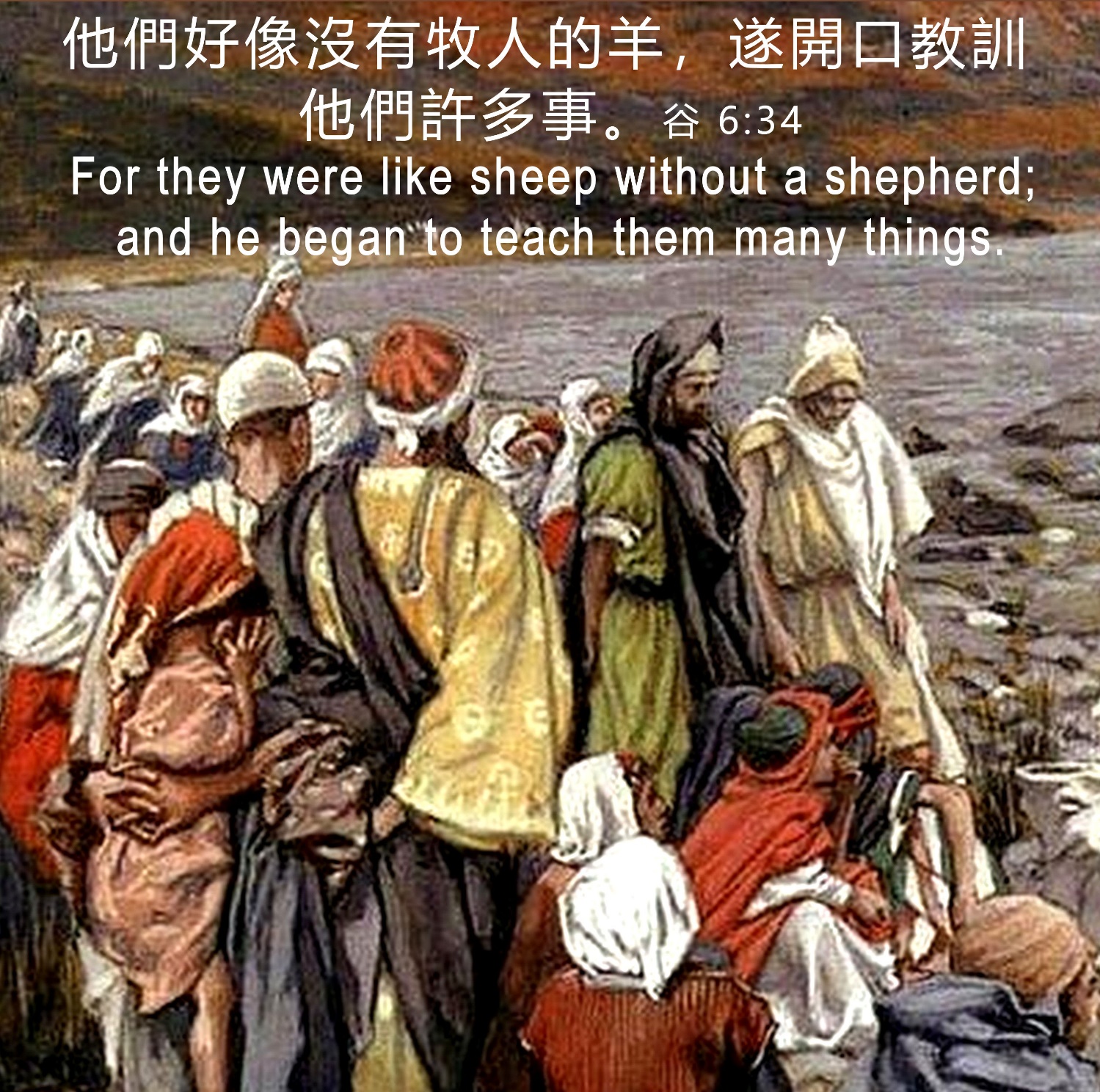 手機接收金句:Whatsapp 9854 7532  facebook.com/HKCBA1973
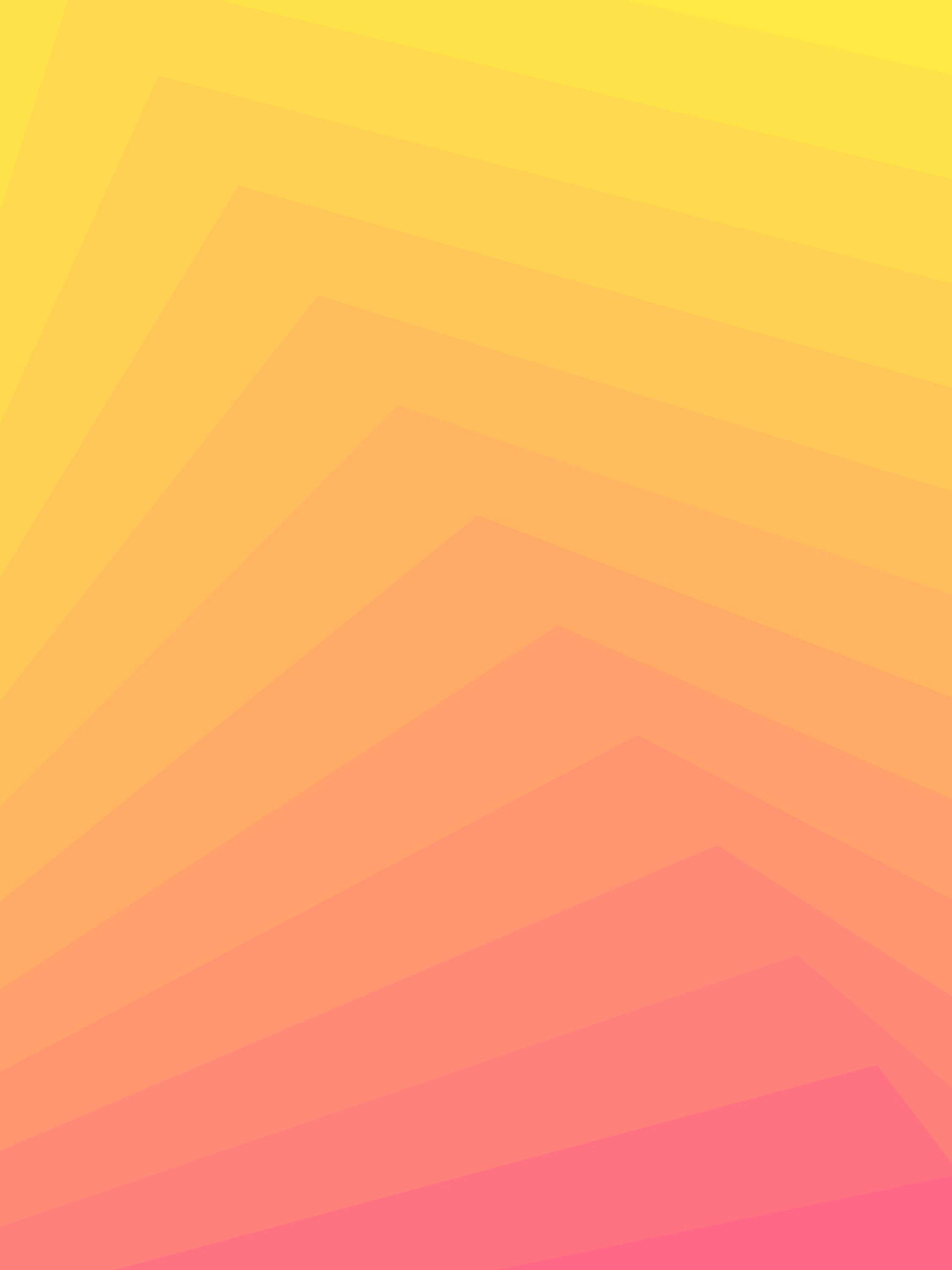 天主教香港聖經協會
「讀主言‧入主心」聖經金句日曆
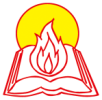 2021年2月7日主日                      十二月二十六
常年期第五主日
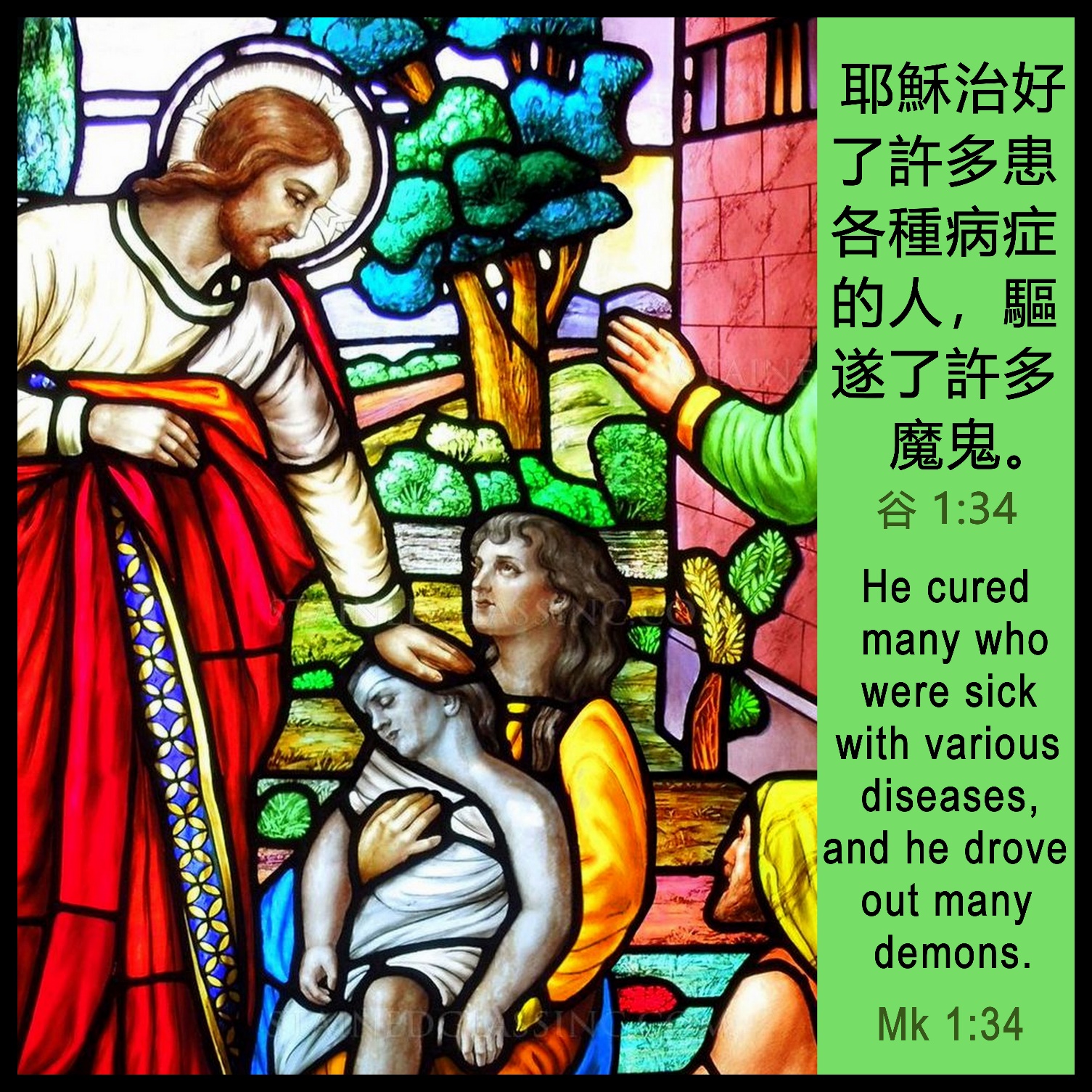 手機接收金句:Whatsapp 9854 7532  facebook.com/HKCBA1973
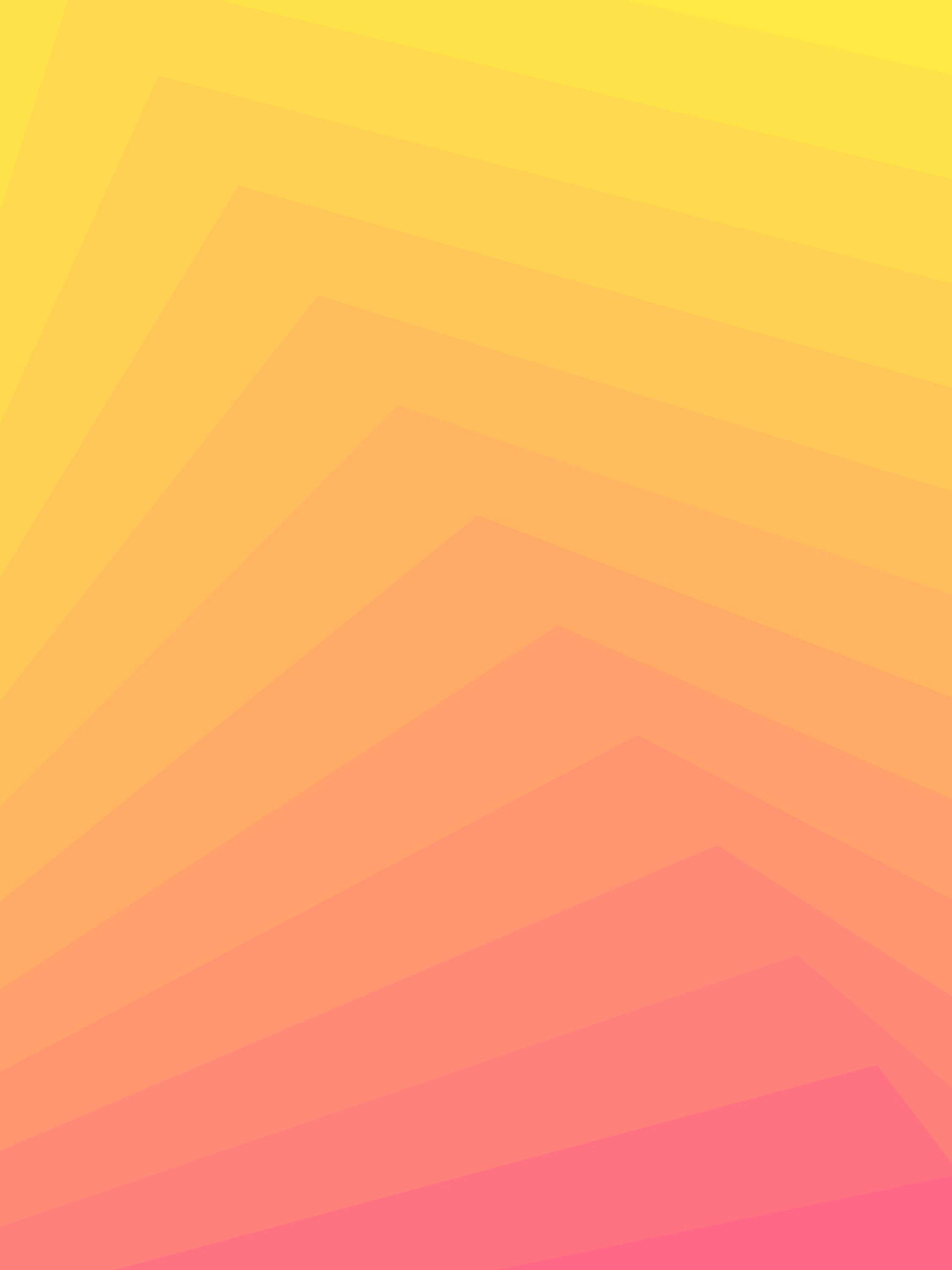 天主教香港聖經協會
「讀主言‧入主心」聖經金句日曆
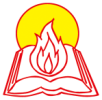 2021年2月8日星期一          十二月二十七
常年期第五周
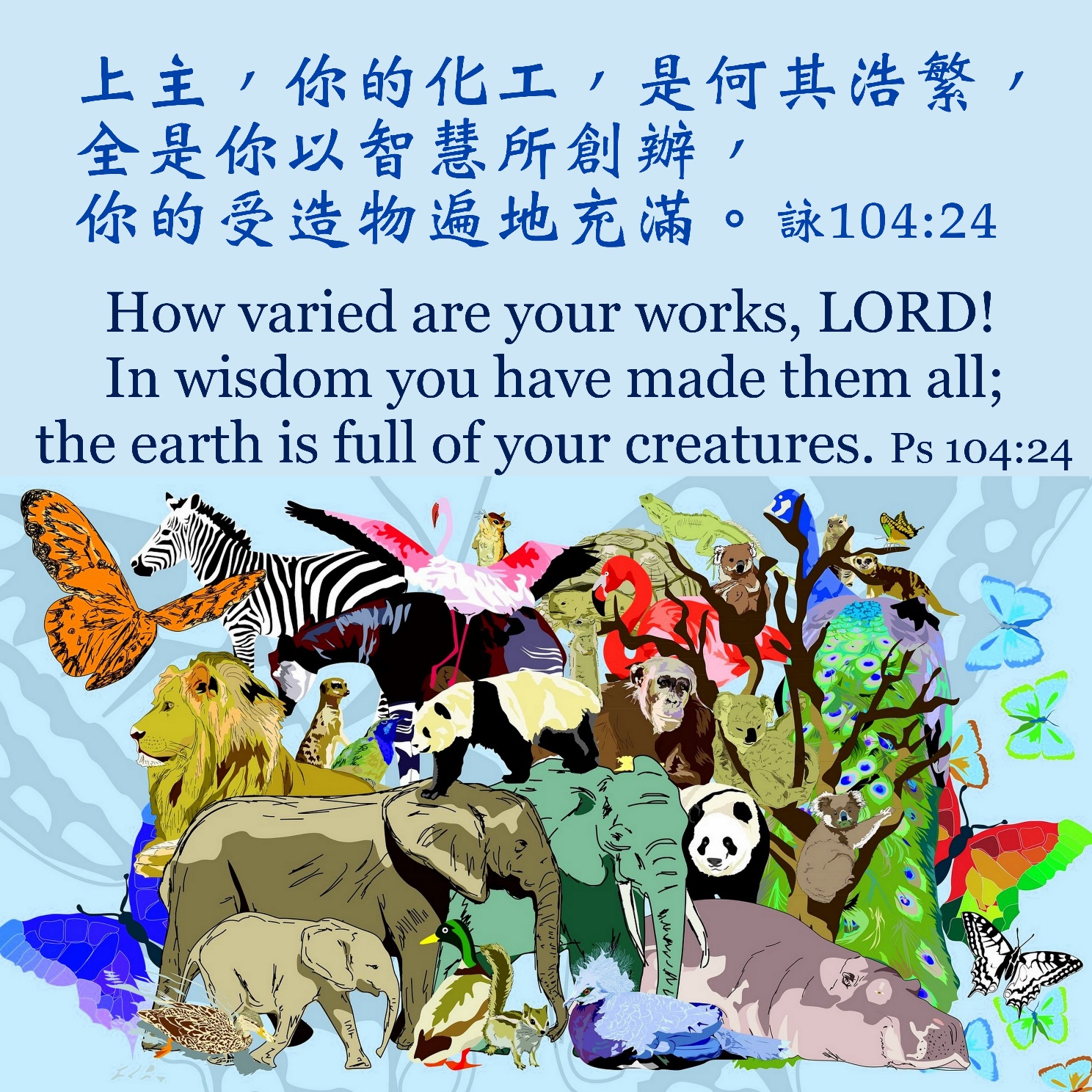 手機接收金句:Whatsapp 9854 7532  facebook.com/HKCBA1973
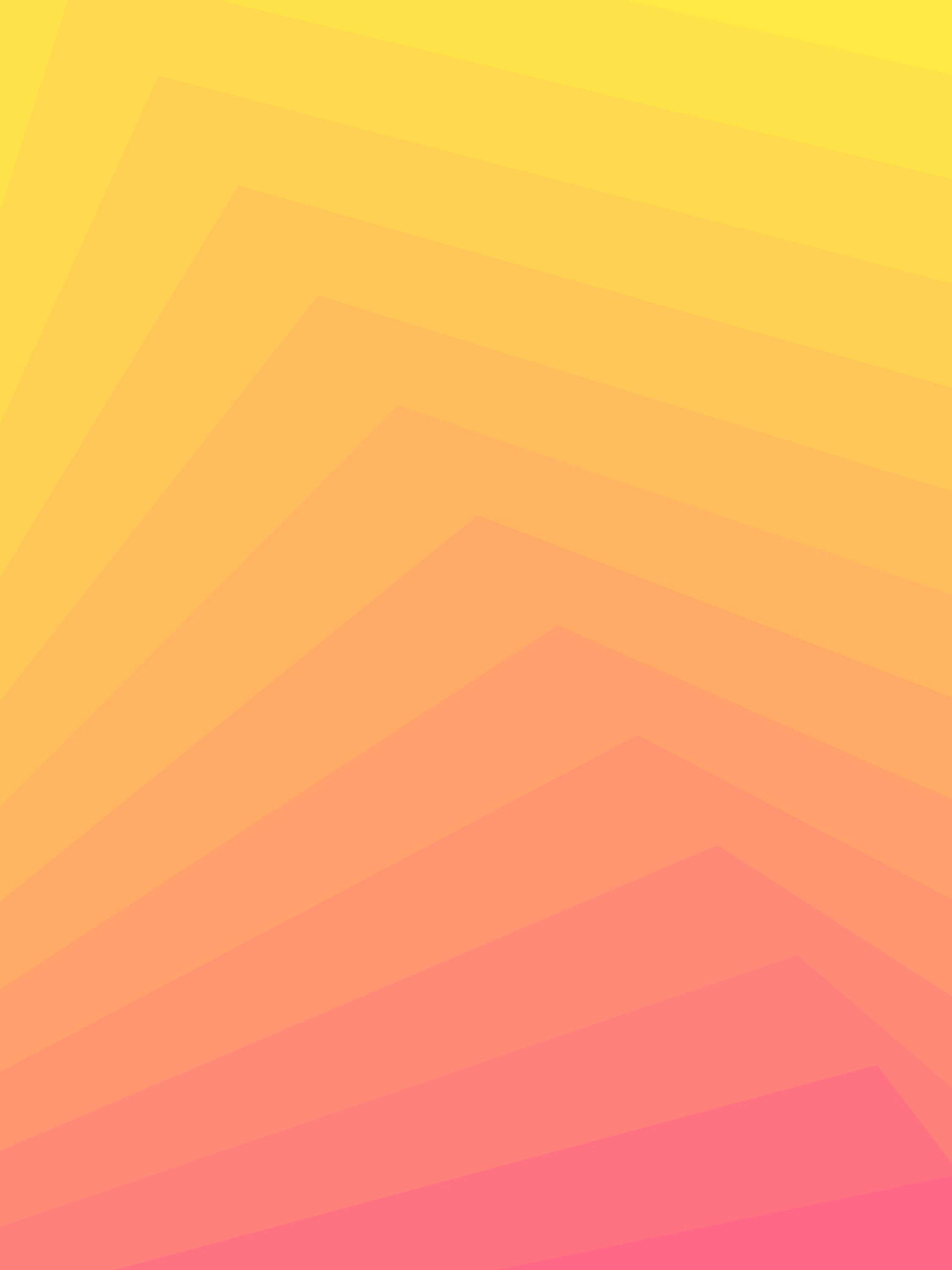 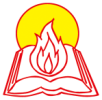 天主教香港聖經協會
「讀主言‧入主心」聖經金句日曆
2021年2月9日星期二          十二月二十八
常年期第五周
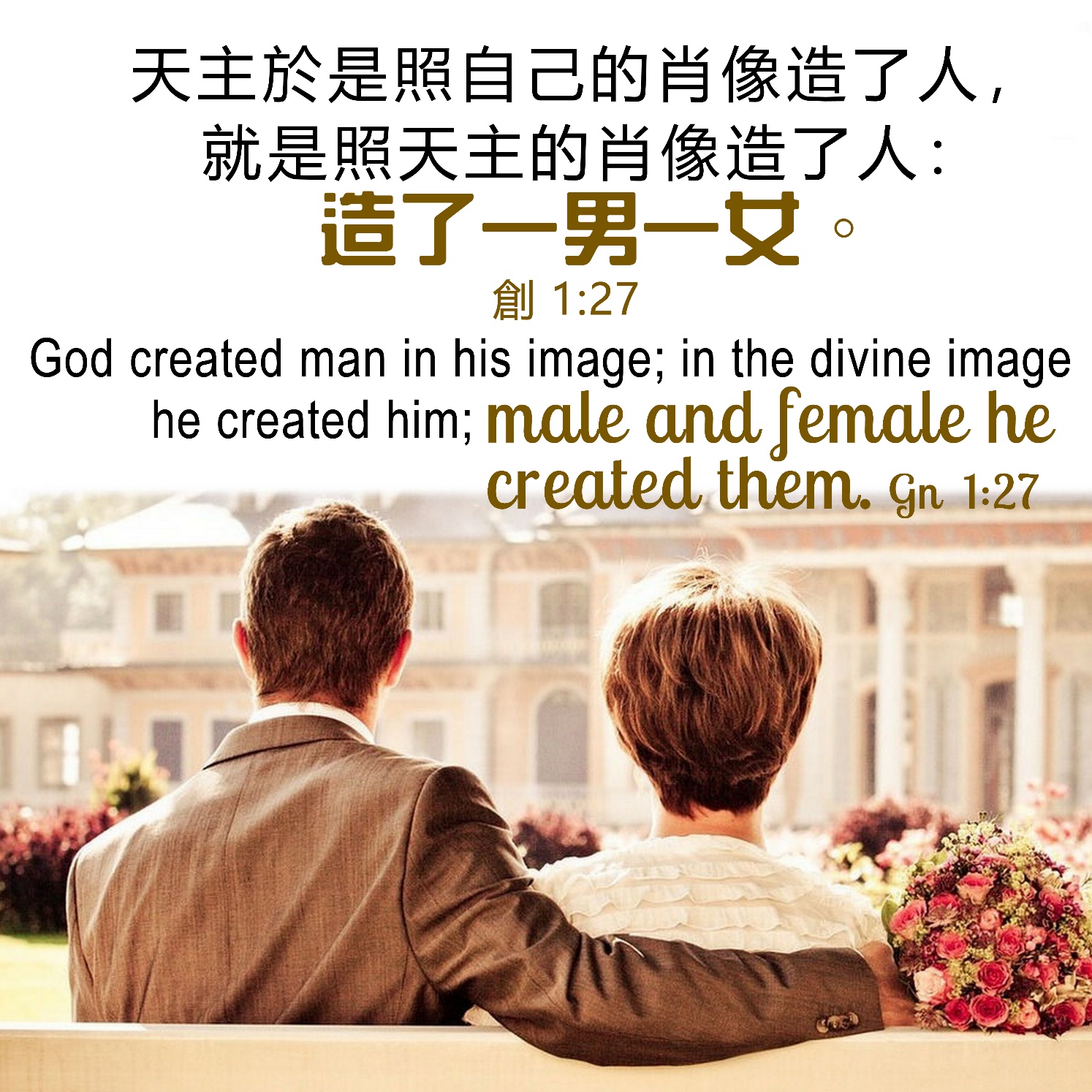 手機接收金句:Whatsapp 9854 7532  facebook.com/HKCBA1973
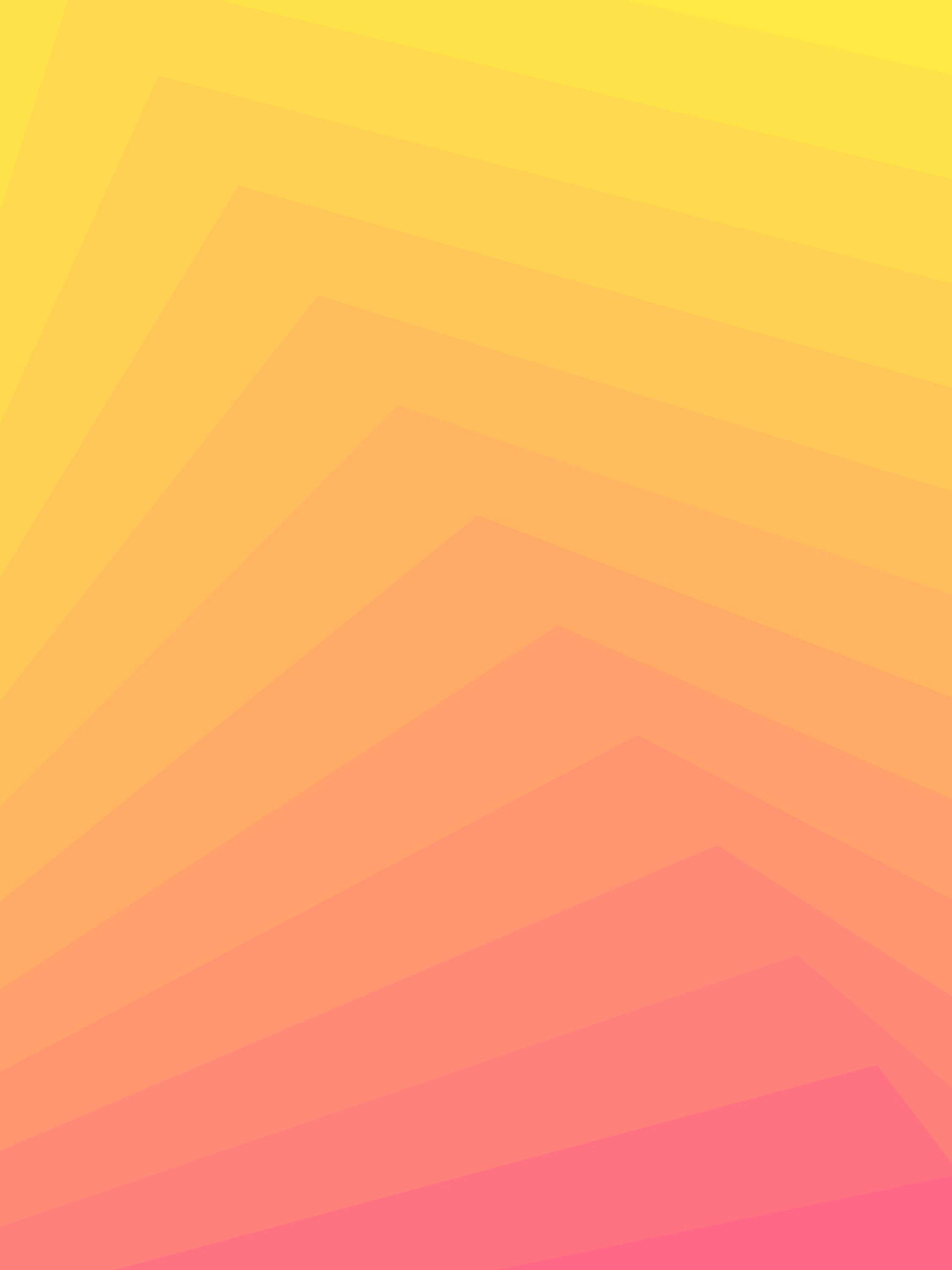 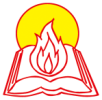 天主教香港聖經協會
「讀主言‧入主心」聖經金句日曆
2021年2月10日星期三         十二月二十九
聖思嘉 (貞女) St.Scholastica        紀念
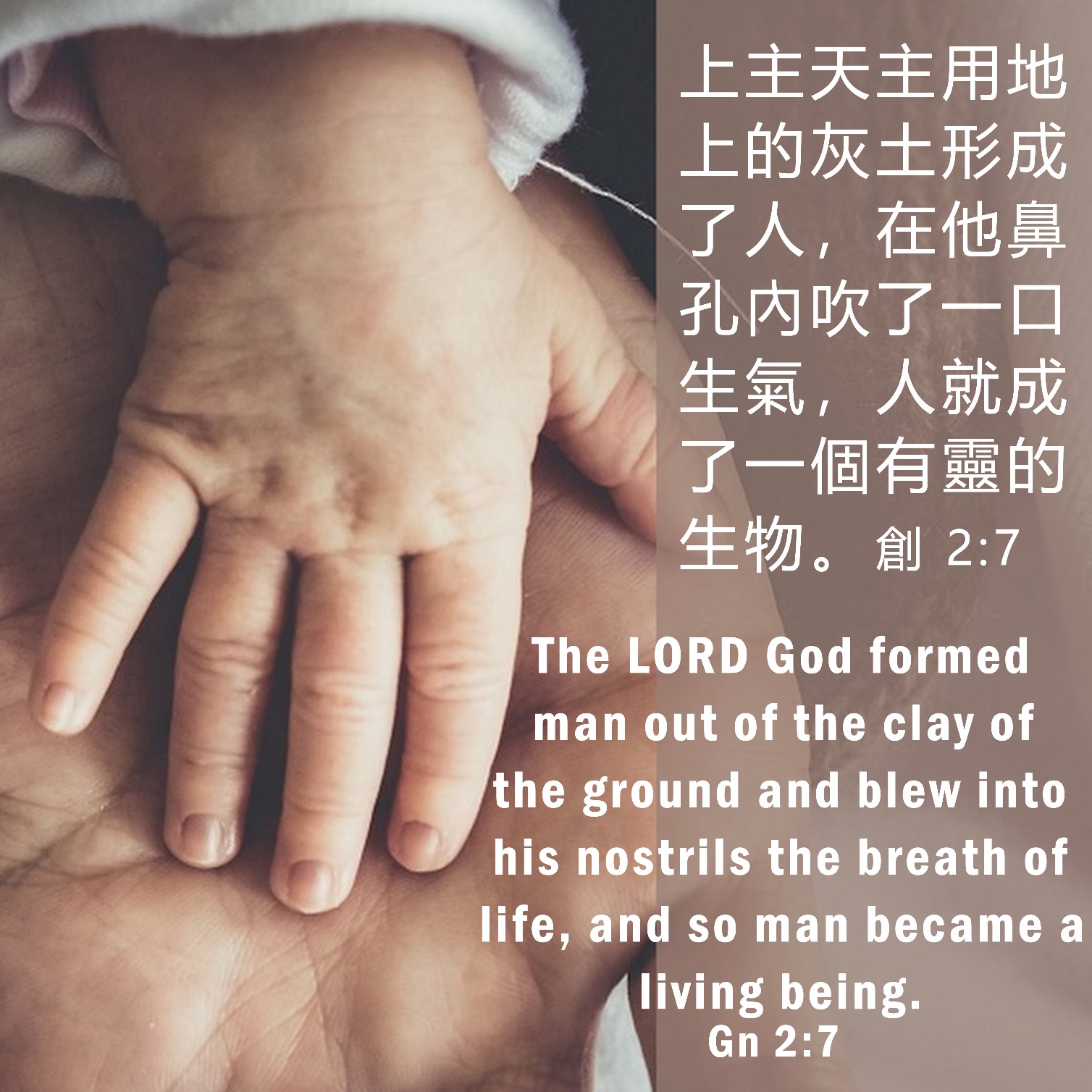 手機接收金句:Whatsapp 9854 7532  facebook.com/HKCBA1973
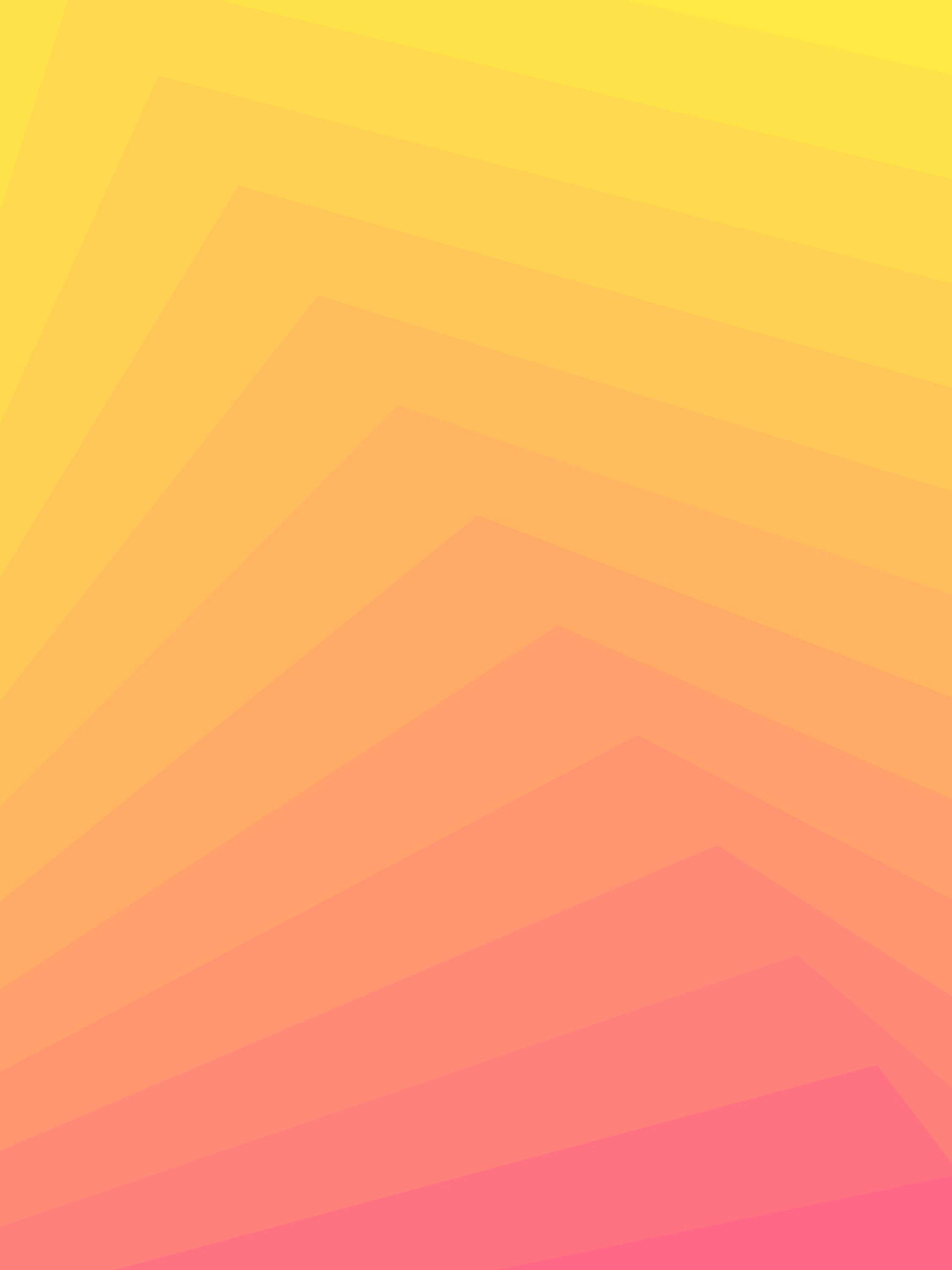 天主教香港聖經協會
「讀主言‧入主心」聖經金句日曆
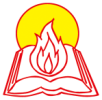 2021年2月11日星期四  除夕 農曆十二月三十農曆除夕團圓彌撒
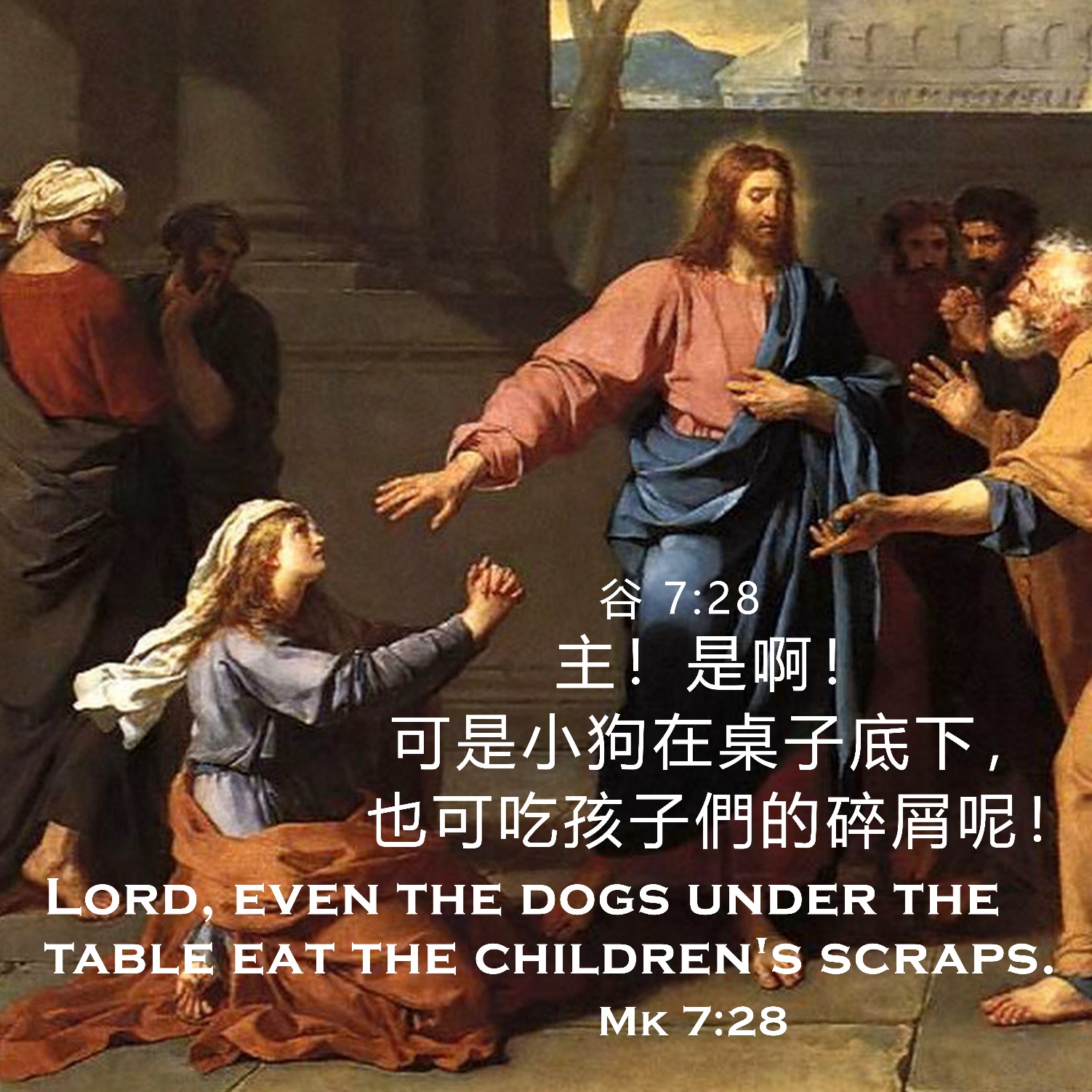 手機接收金句:Whatsapp 9854 7532  facebook.com/HKCBA1973
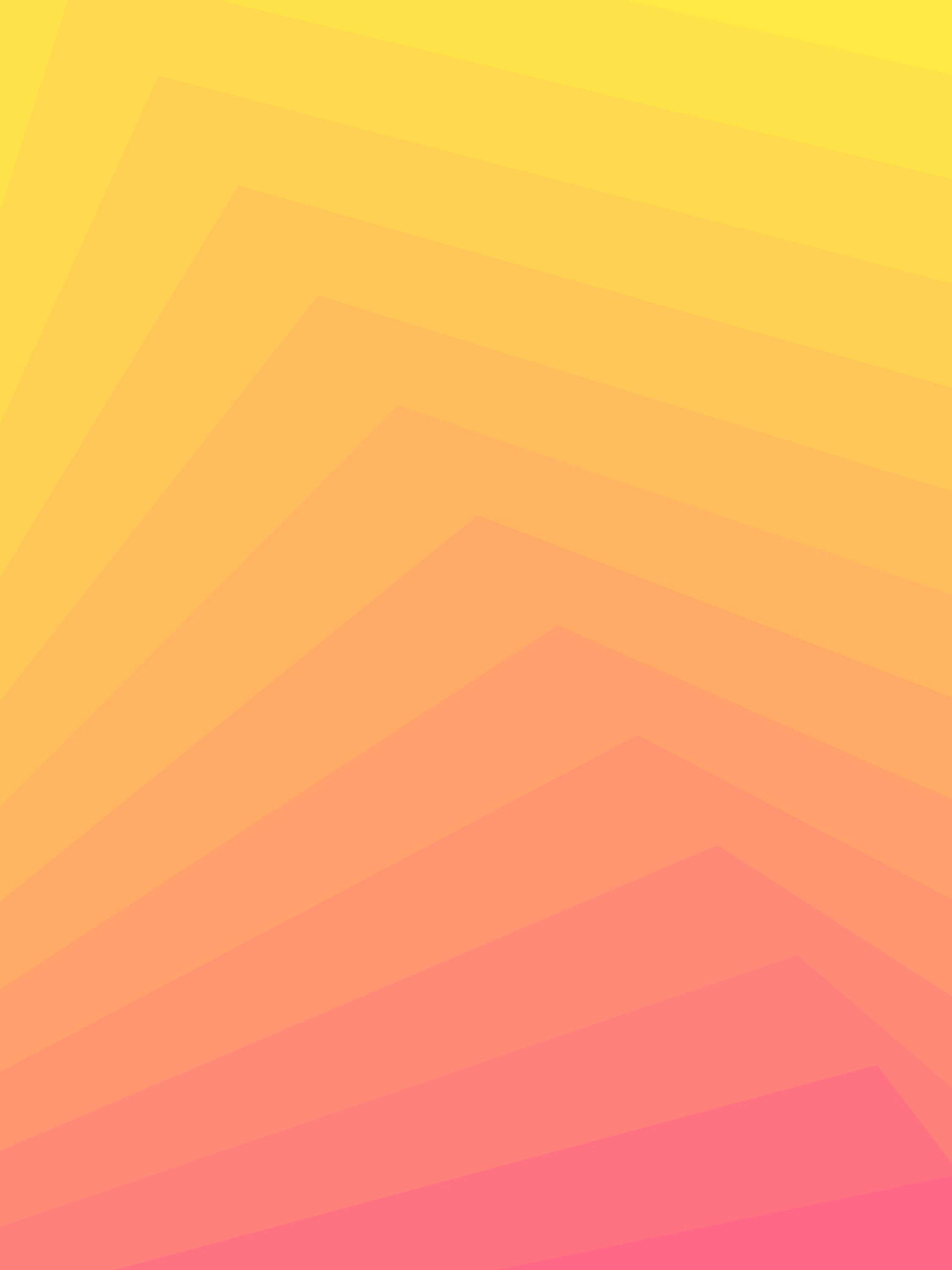 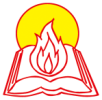 天主教香港聖經協會
「讀主言‧入主心」聖經金句日曆
2021年2月12日星期五            正月初一辛丑牛年  新春求恩彌撒
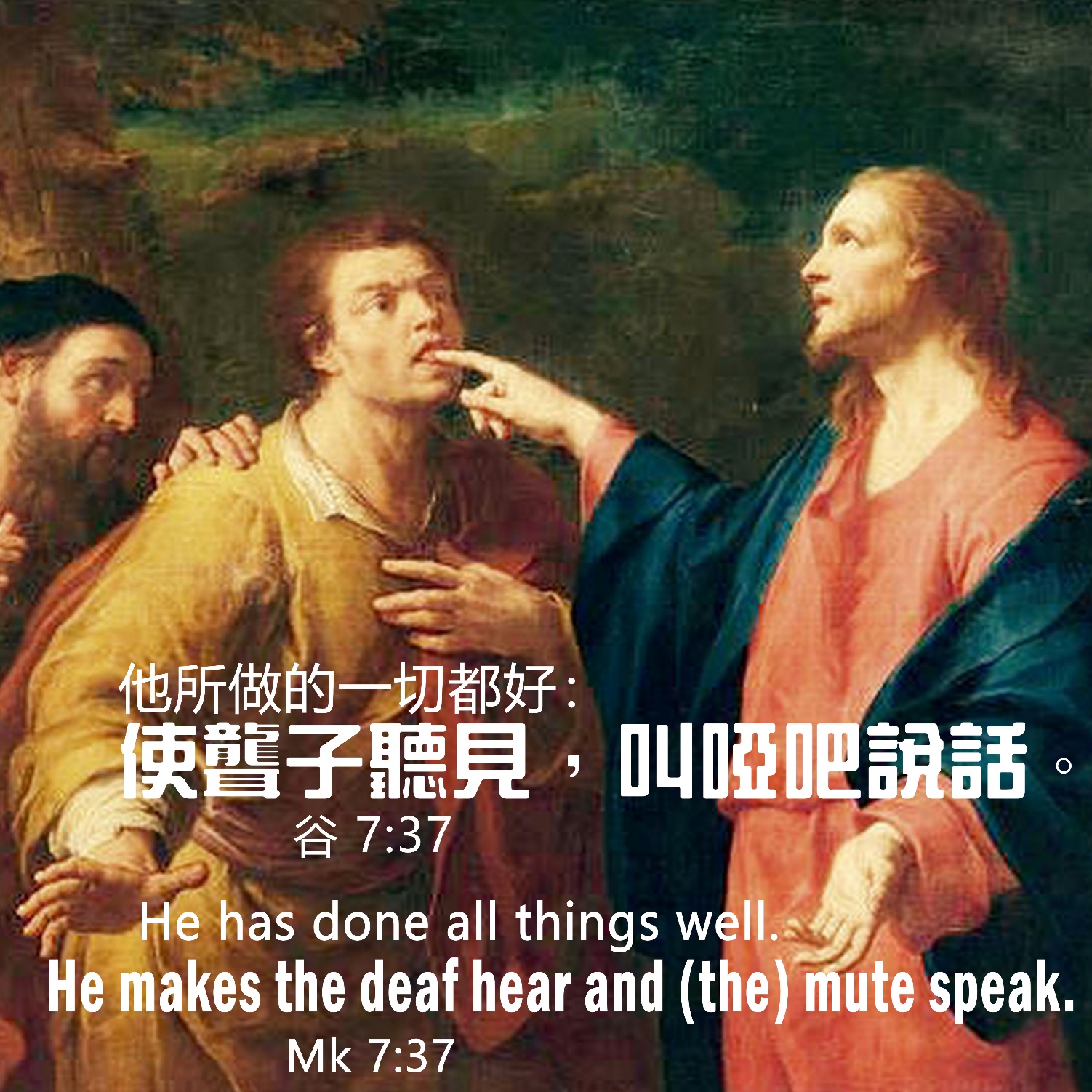 辛丑牛年
手機接收金句:Whatsapp 9854 7532  facebook.com/HKCBA1973
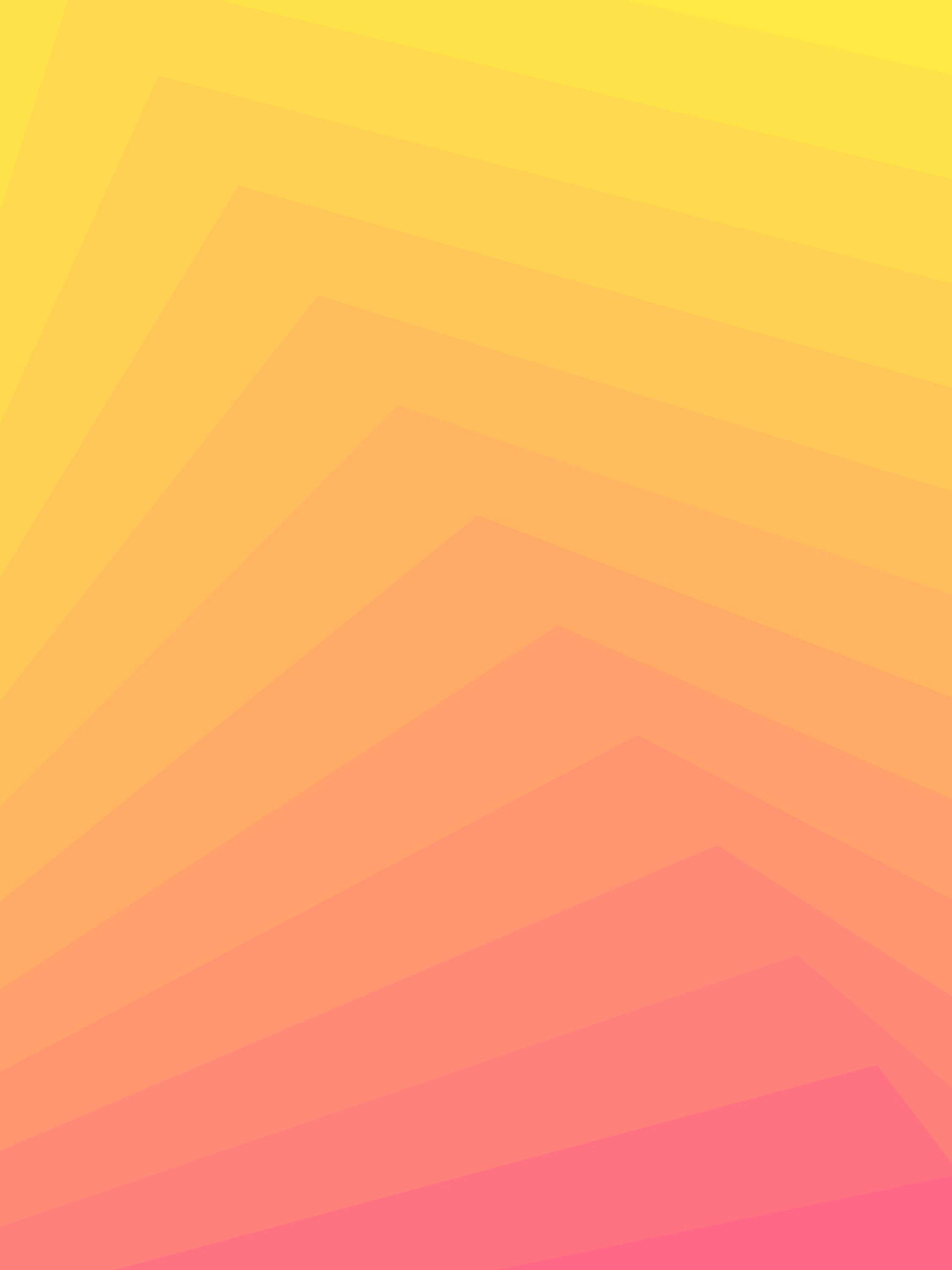 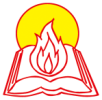 天主教香港聖經協會
「讀主言‧入主心」聖經金句日曆
2021年2月13日星期六             正月初二
常年期第五周
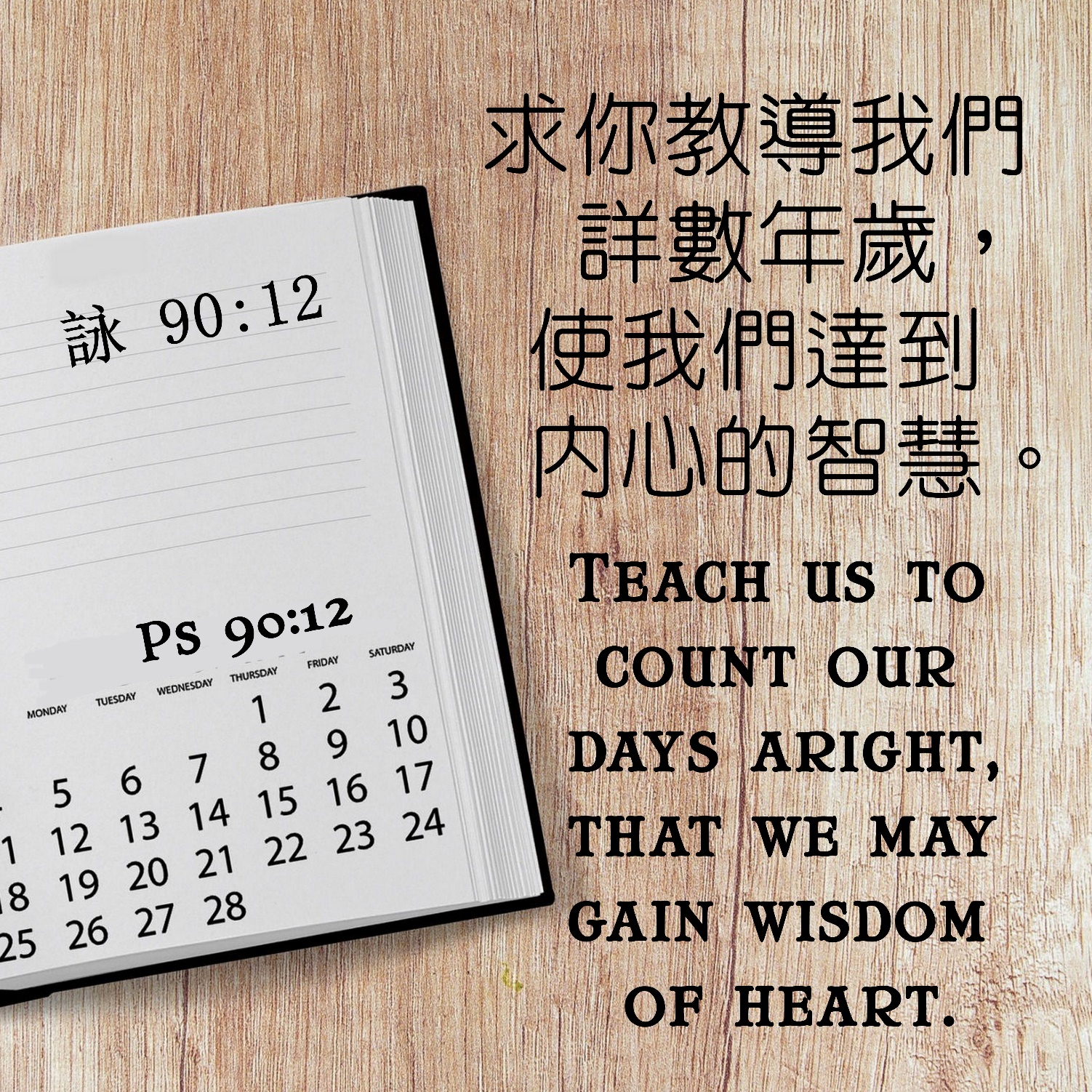 手機接收金句:Whatsapp 9854 7532  facebook.com/HKCBA1973
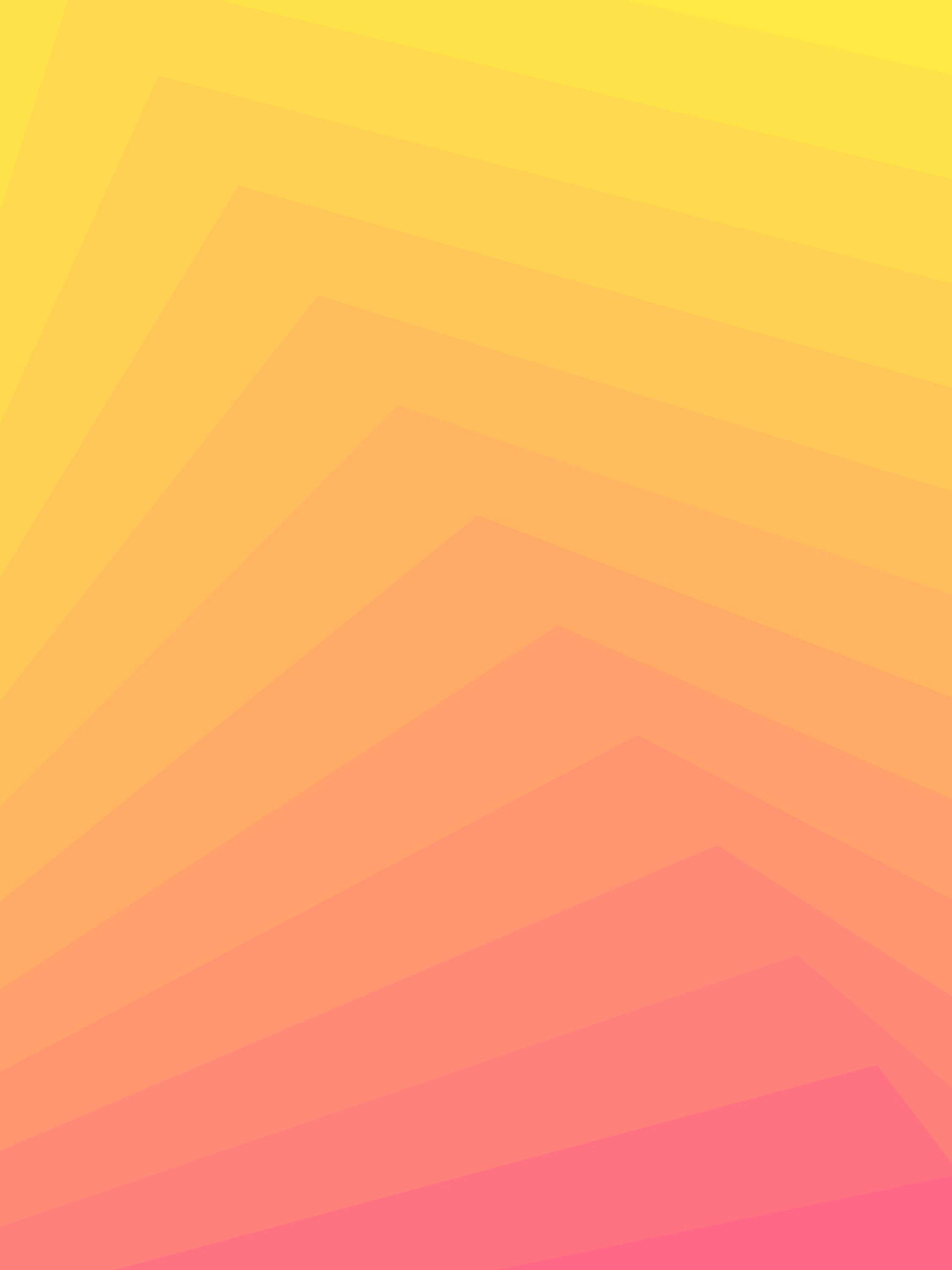 天主教香港聖經協會
「讀主言‧入主心」聖經金句日曆
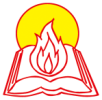 2021年2月14日主日               正月初三新春主日彌撒
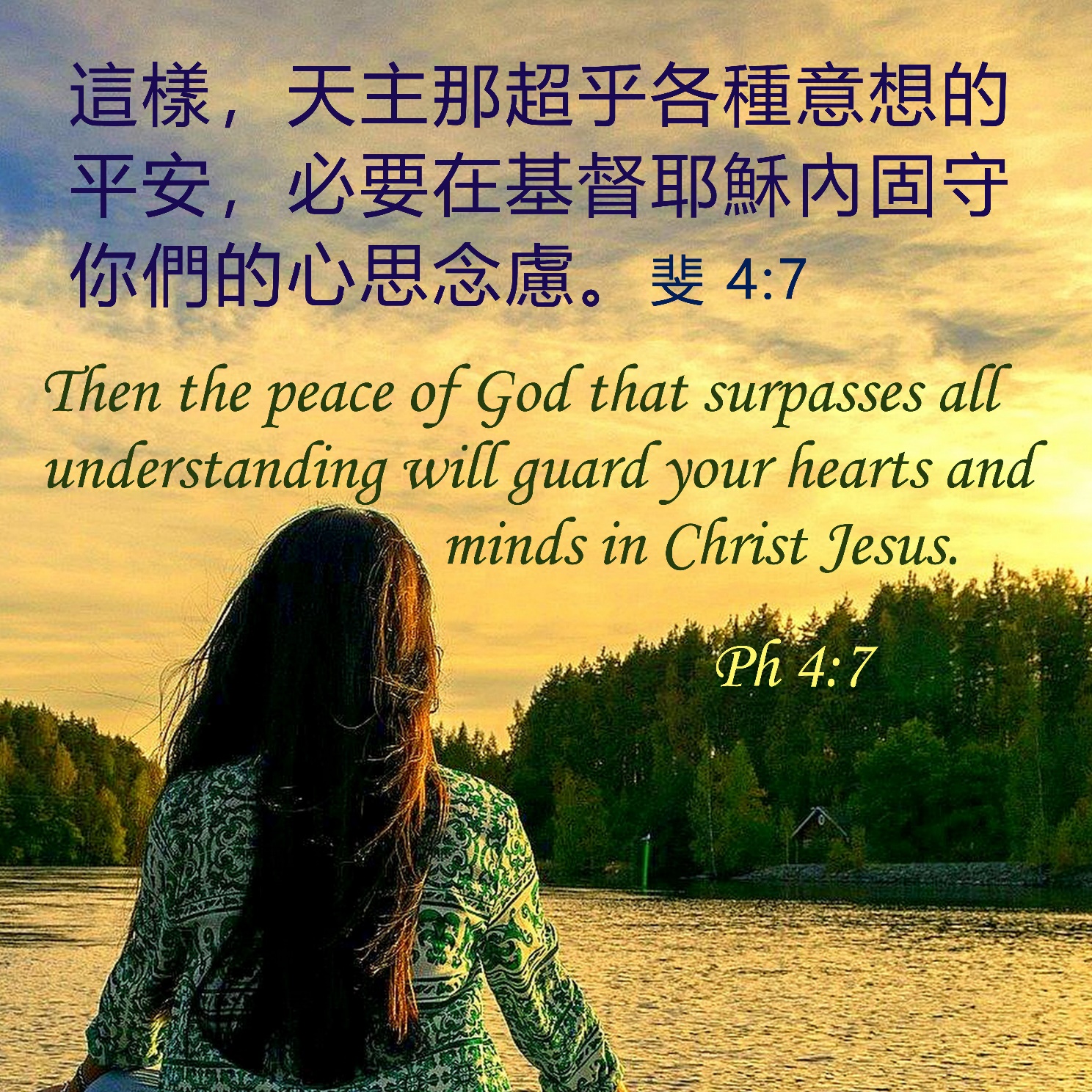 手機接收金句:Whatsapp 9854 7532  facebook.com/HKCBA1973
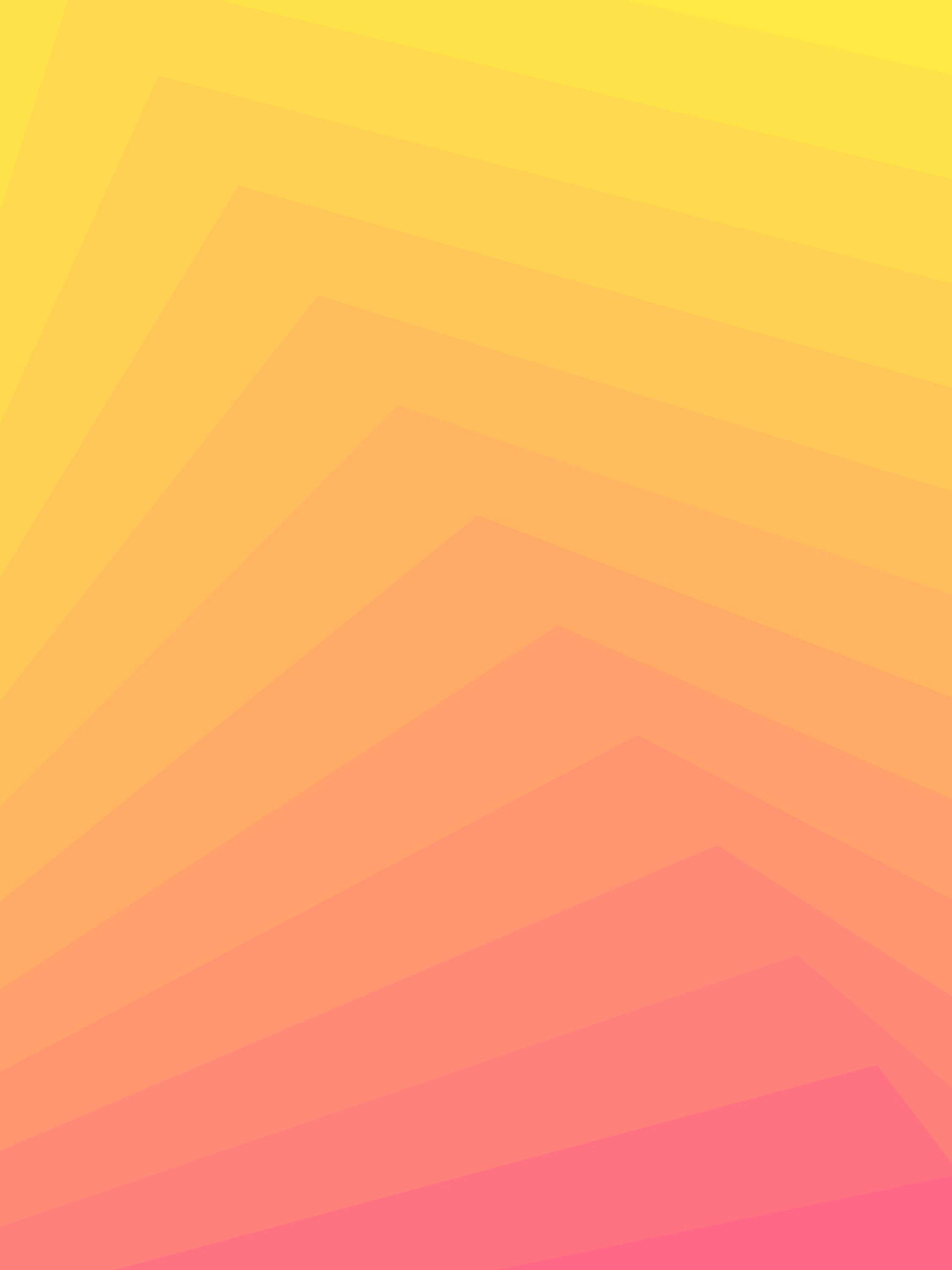 天主教香港聖經協會
「讀主言‧入主心」聖經金句日曆
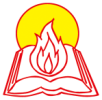 2021年2月15日星期一             正月初四常年期第六周
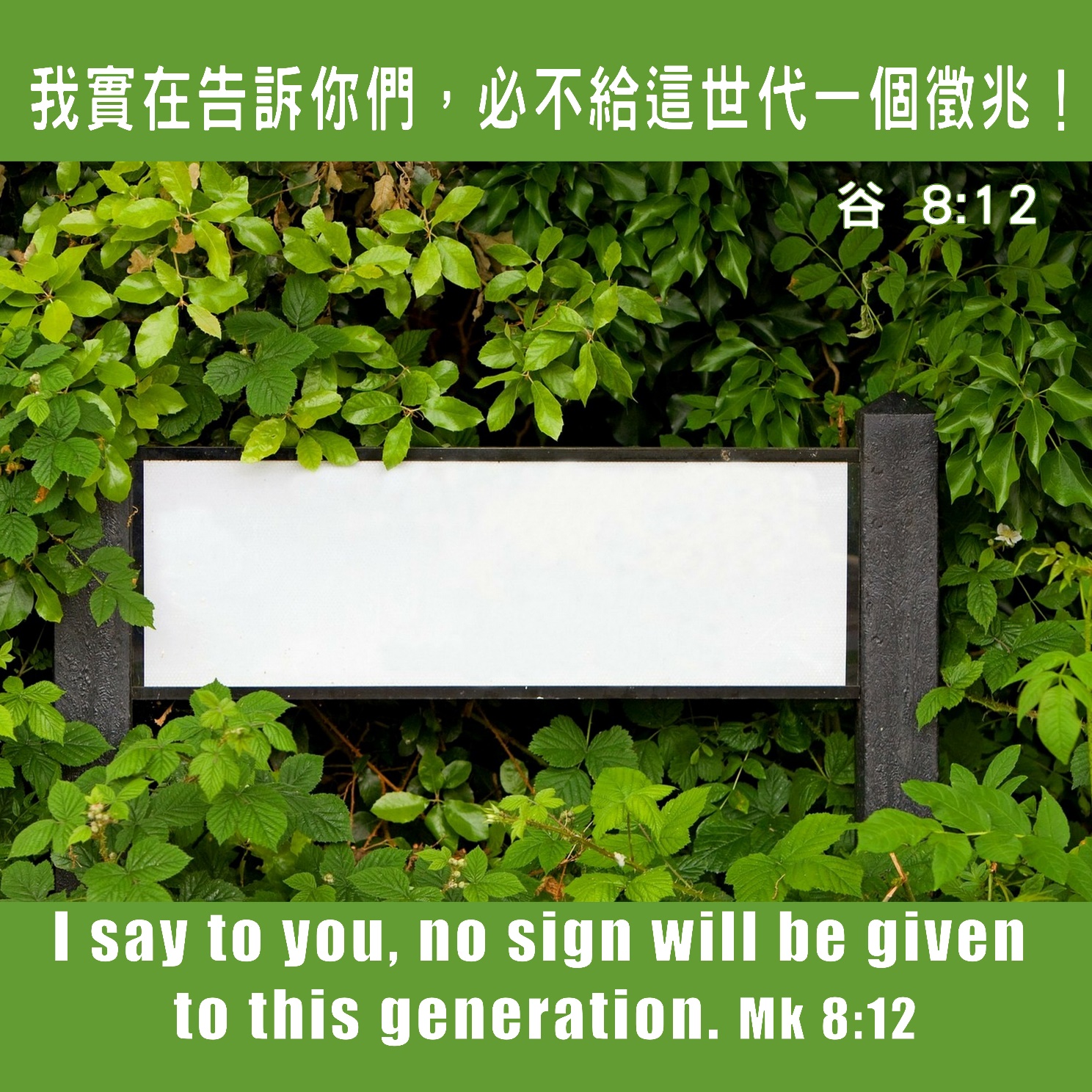 手機接收金句:Whatsapp 9854 7532  facebook.com/HKCBA1973
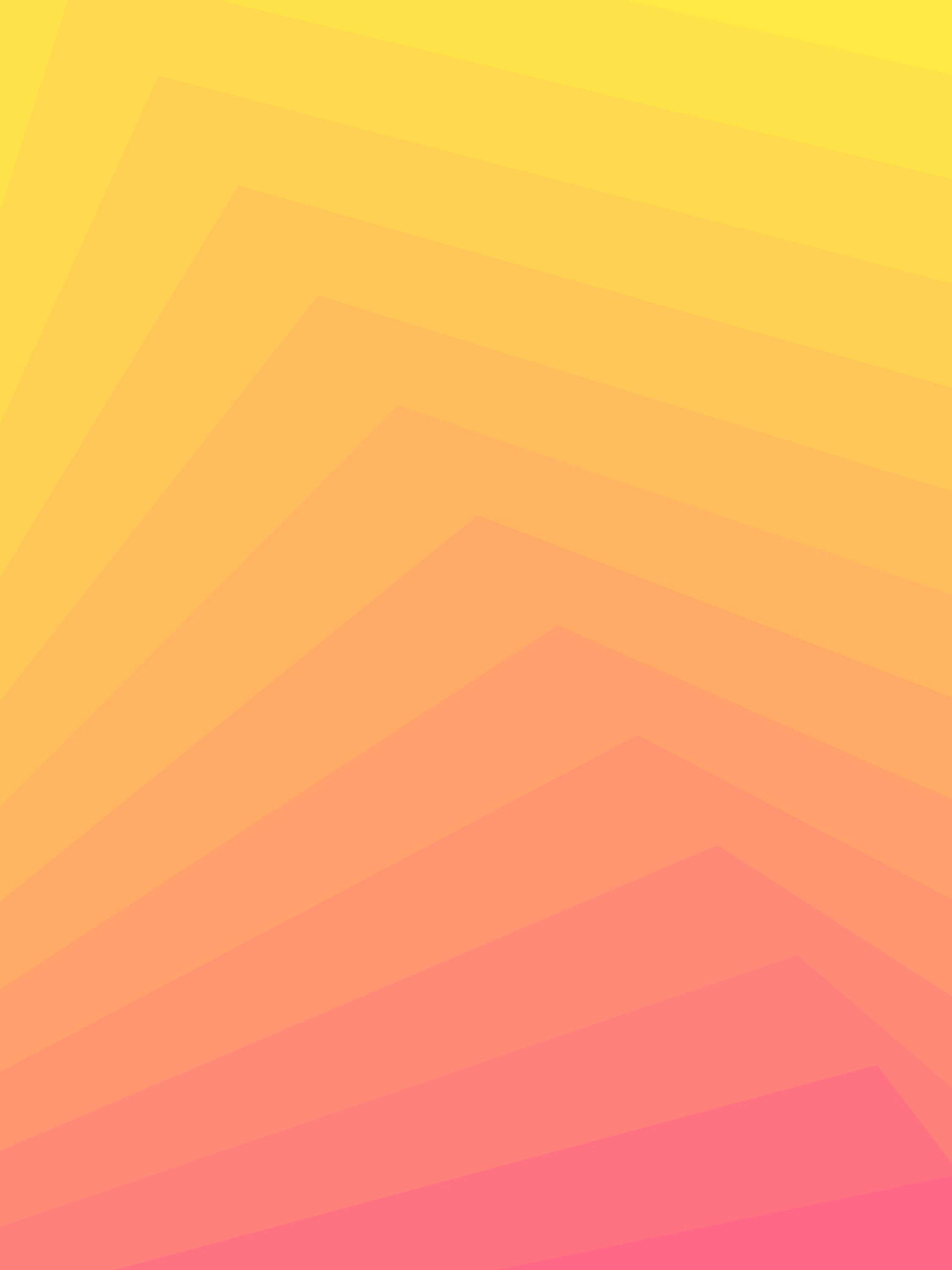 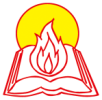 天主教香港聖經協會
「讀主言‧入主心」聖經金句日曆
2021年2月16日星期二             正月初五常年期第六周
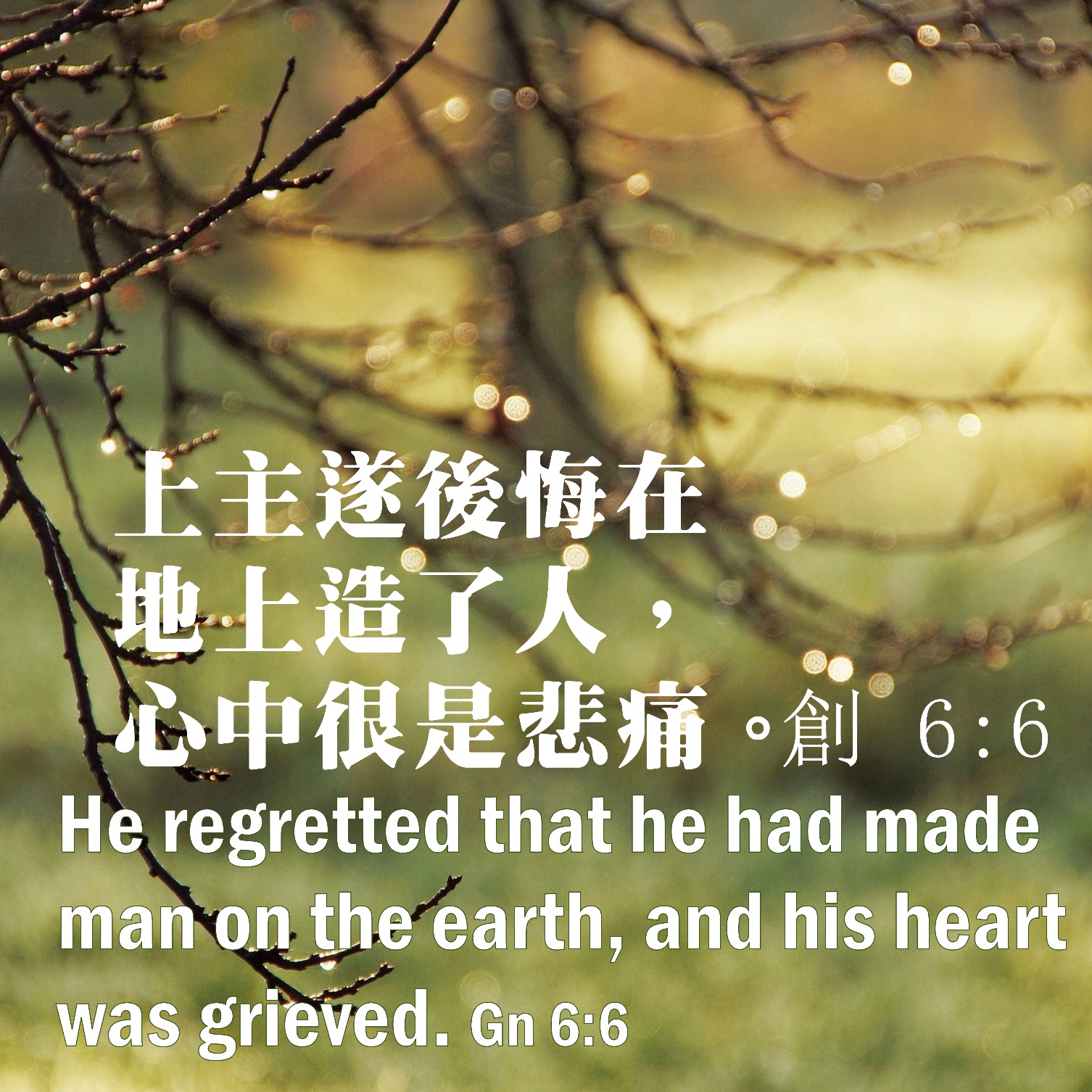 手機接收金句:Whatsapp 9854 7532  facebook.com/HKCBA1973
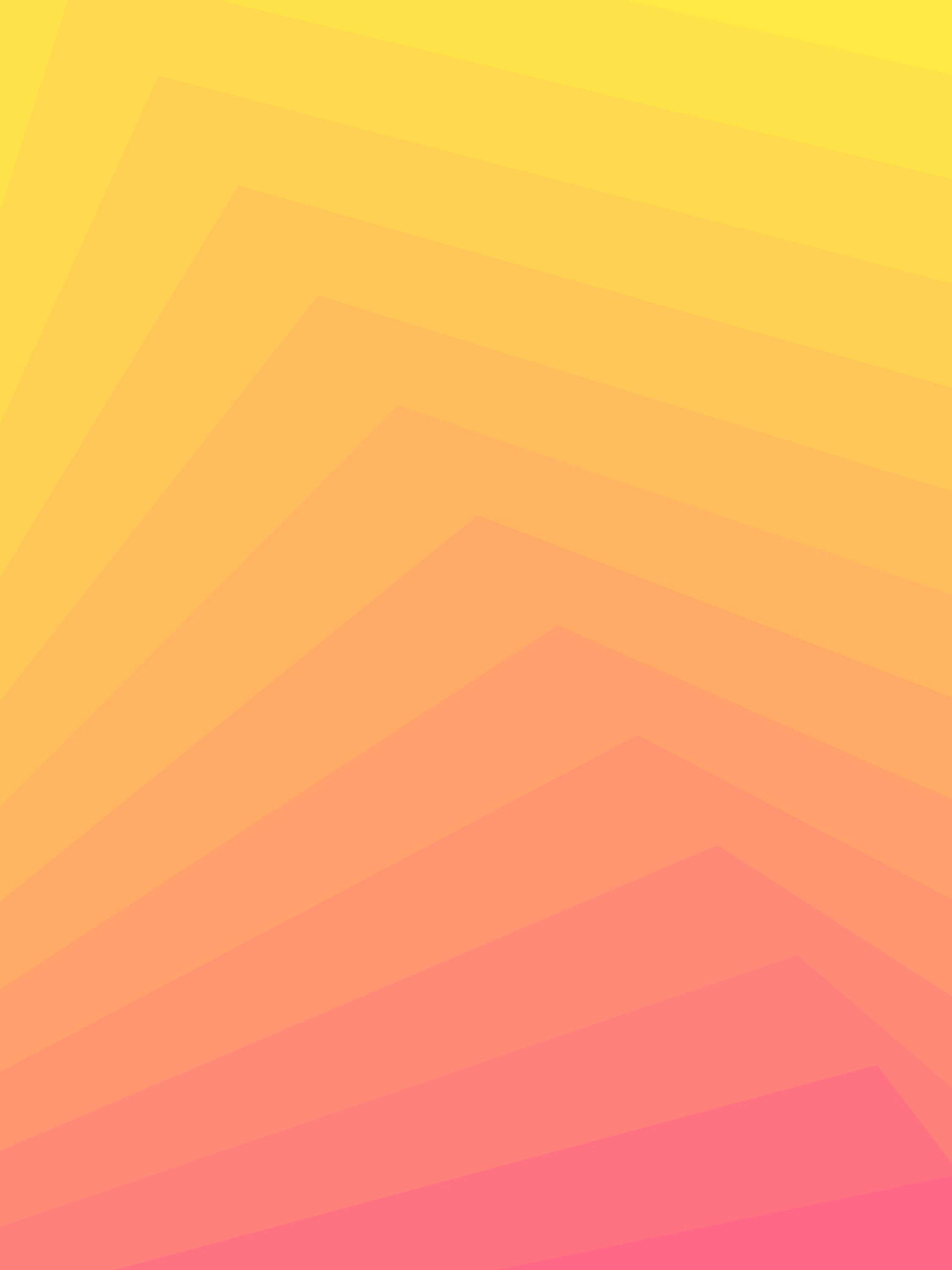 天主教香港聖經協會
「讀主言‧入主心」聖經金句日曆
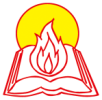 2021年2月17日星期三             正月初六聖灰禮儀日
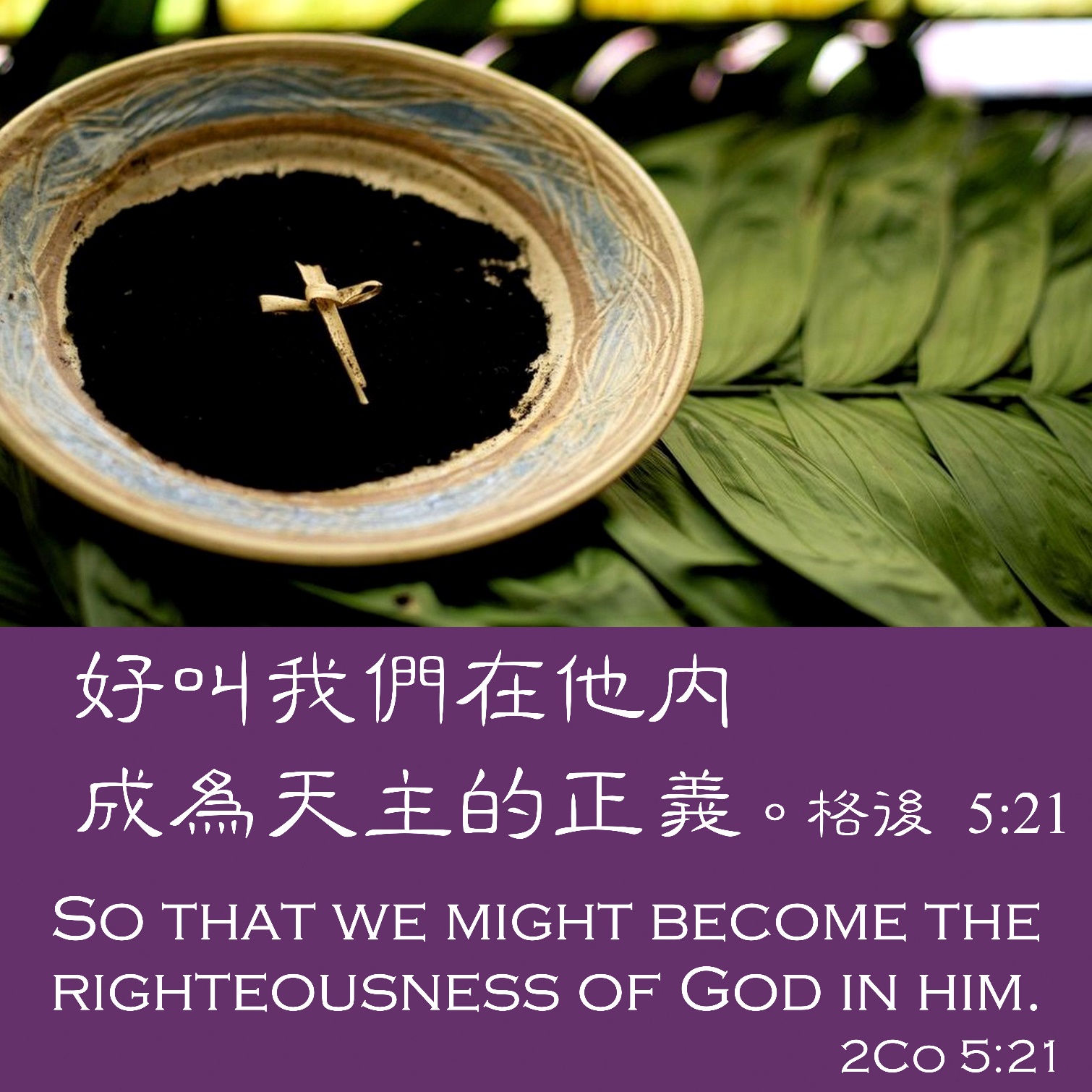 手機接收金句:Whatsapp 9854 7532  facebook.com/HKCBA1973
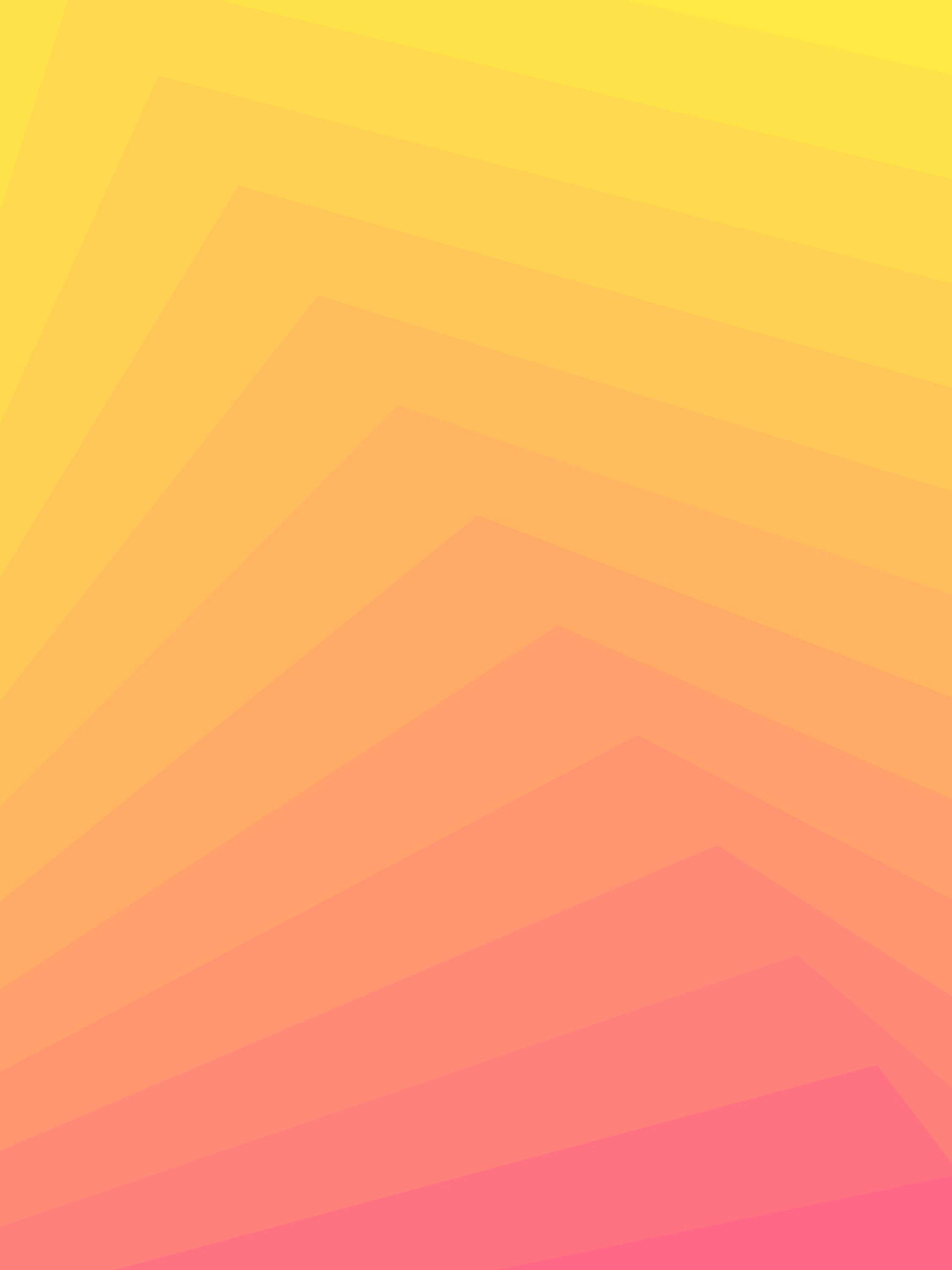 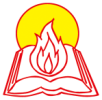 天主教香港聖經協會
「讀主言‧入主心」聖經金句日曆
2021年2月18日星期四      雨水  正月初七聖灰禮儀後星期四
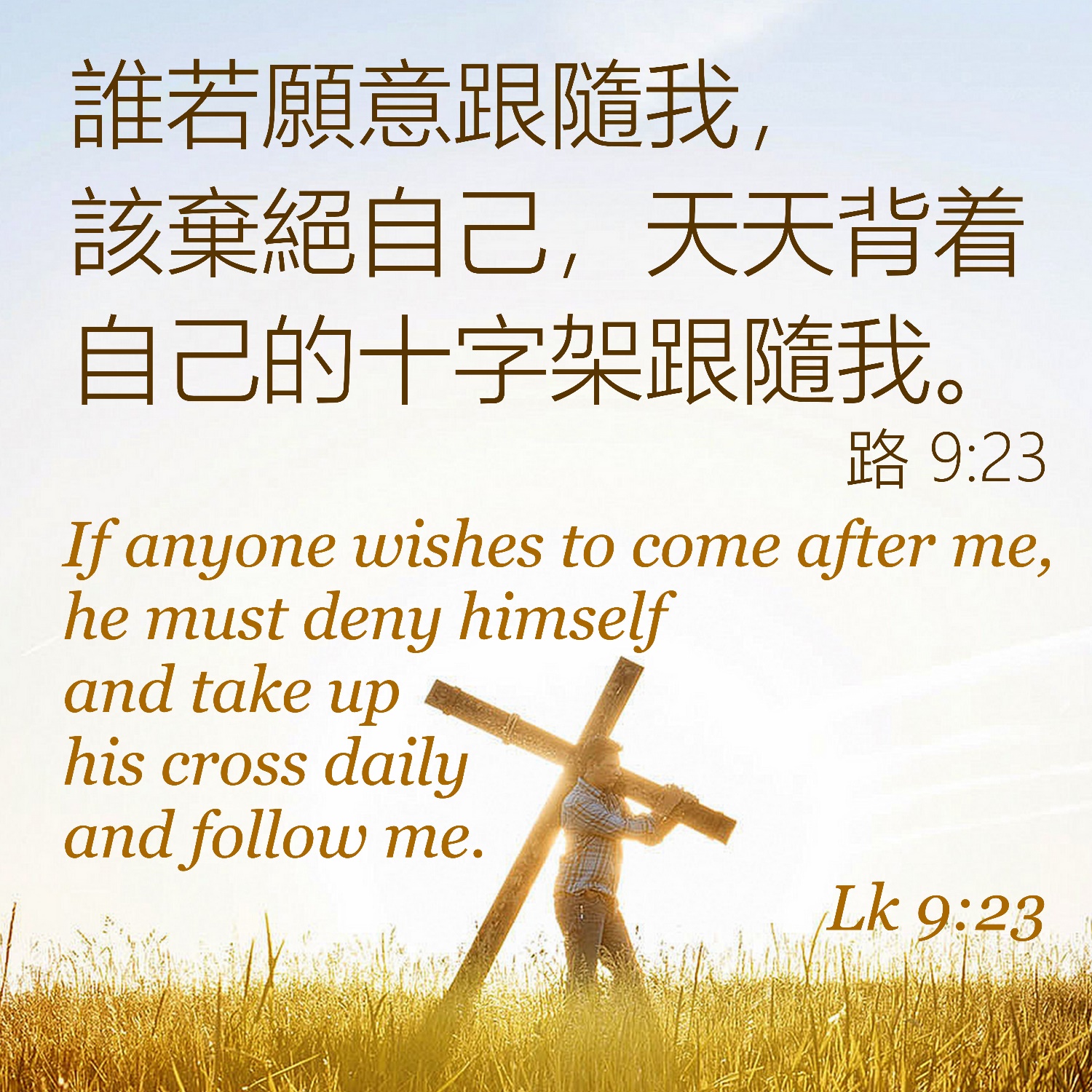 手機接收金句:Whatsapp 9854 7532  facebook.com/HKCBA1973
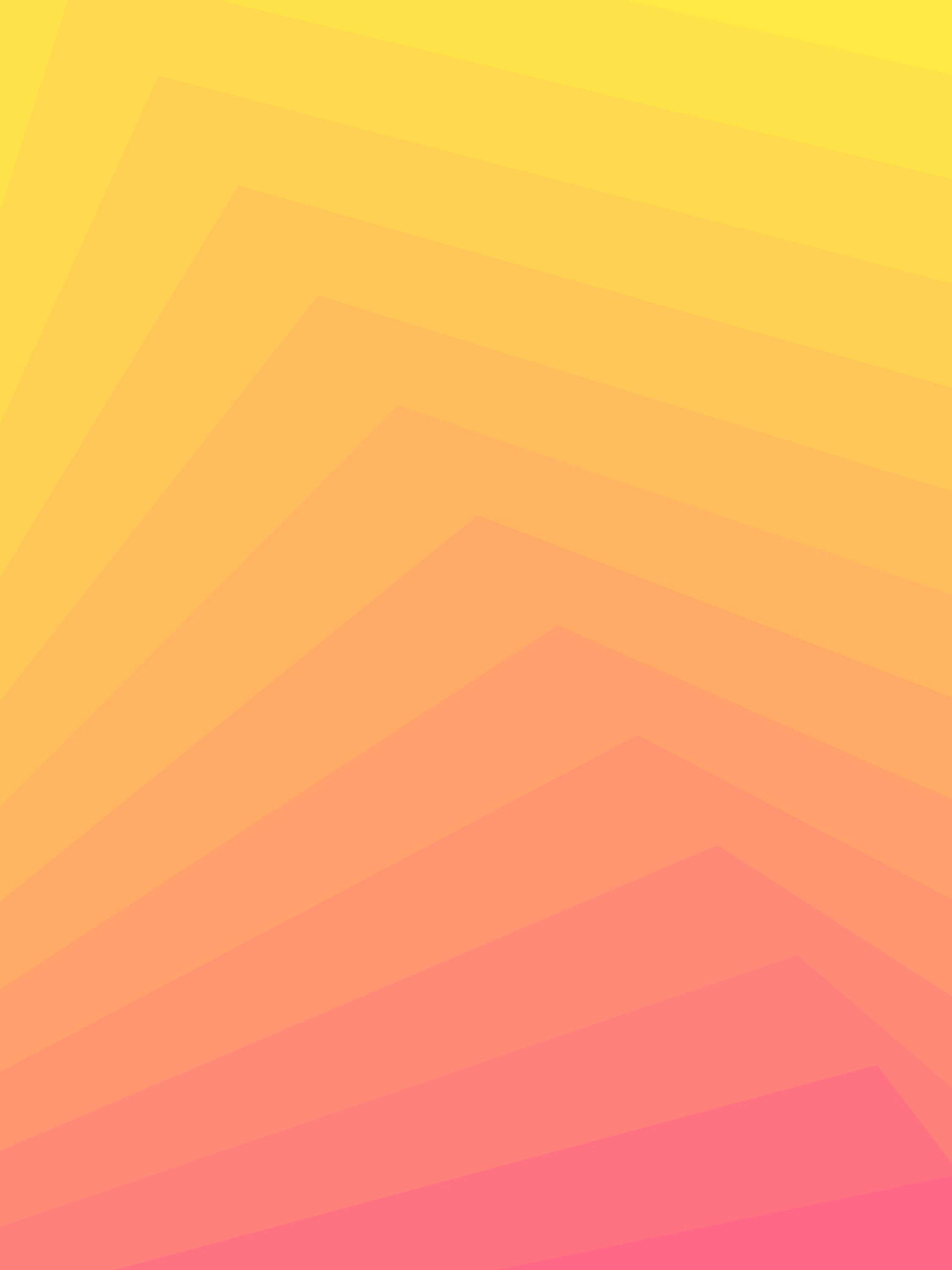 天主教香港聖經協會
「讀主言‧入主心」聖經金句日曆
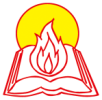 2021年2月19日星期五             正月初八聖灰禮儀後星期五
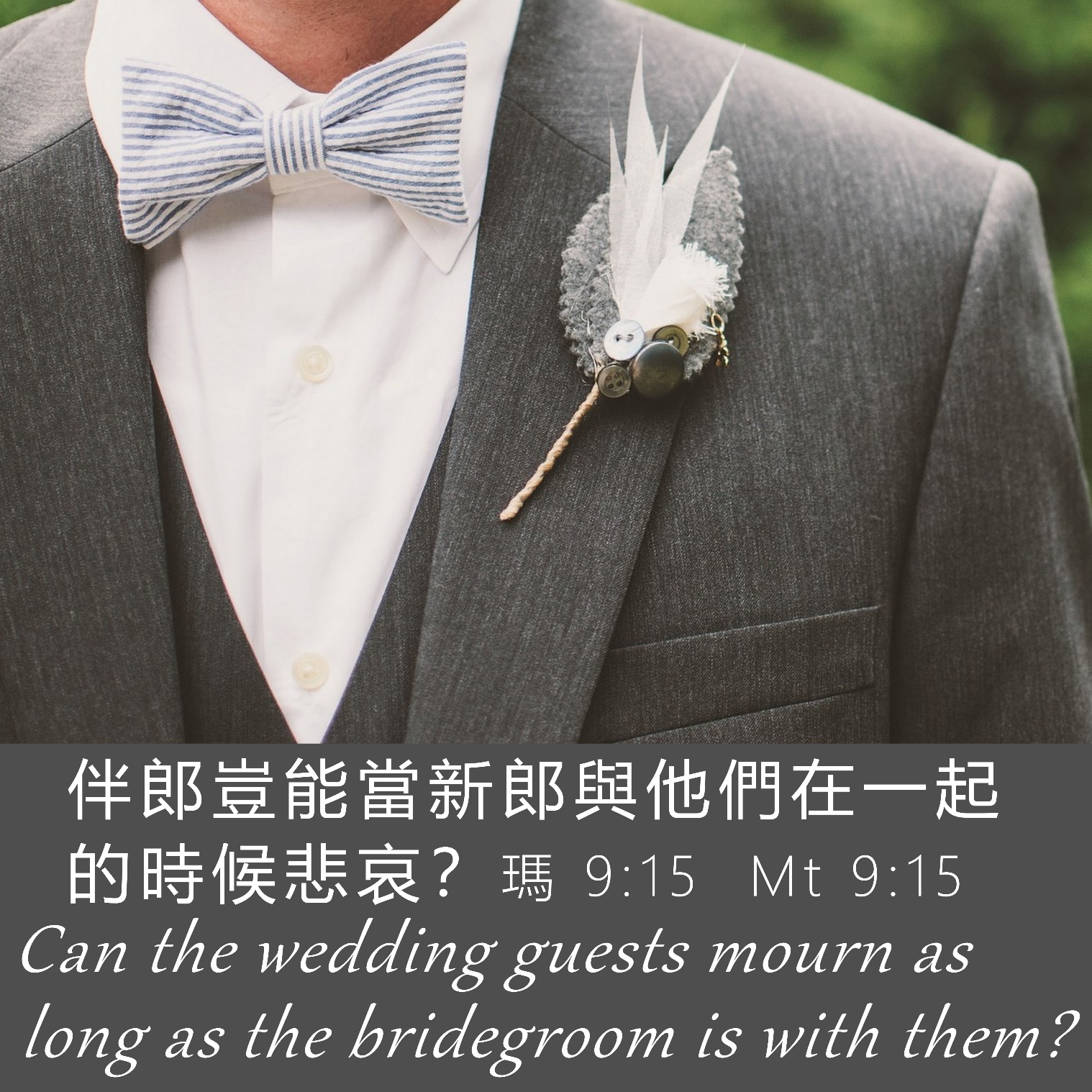 手機接收金句:Whatsapp 9854 7532  facebook.com/HKCBA1973
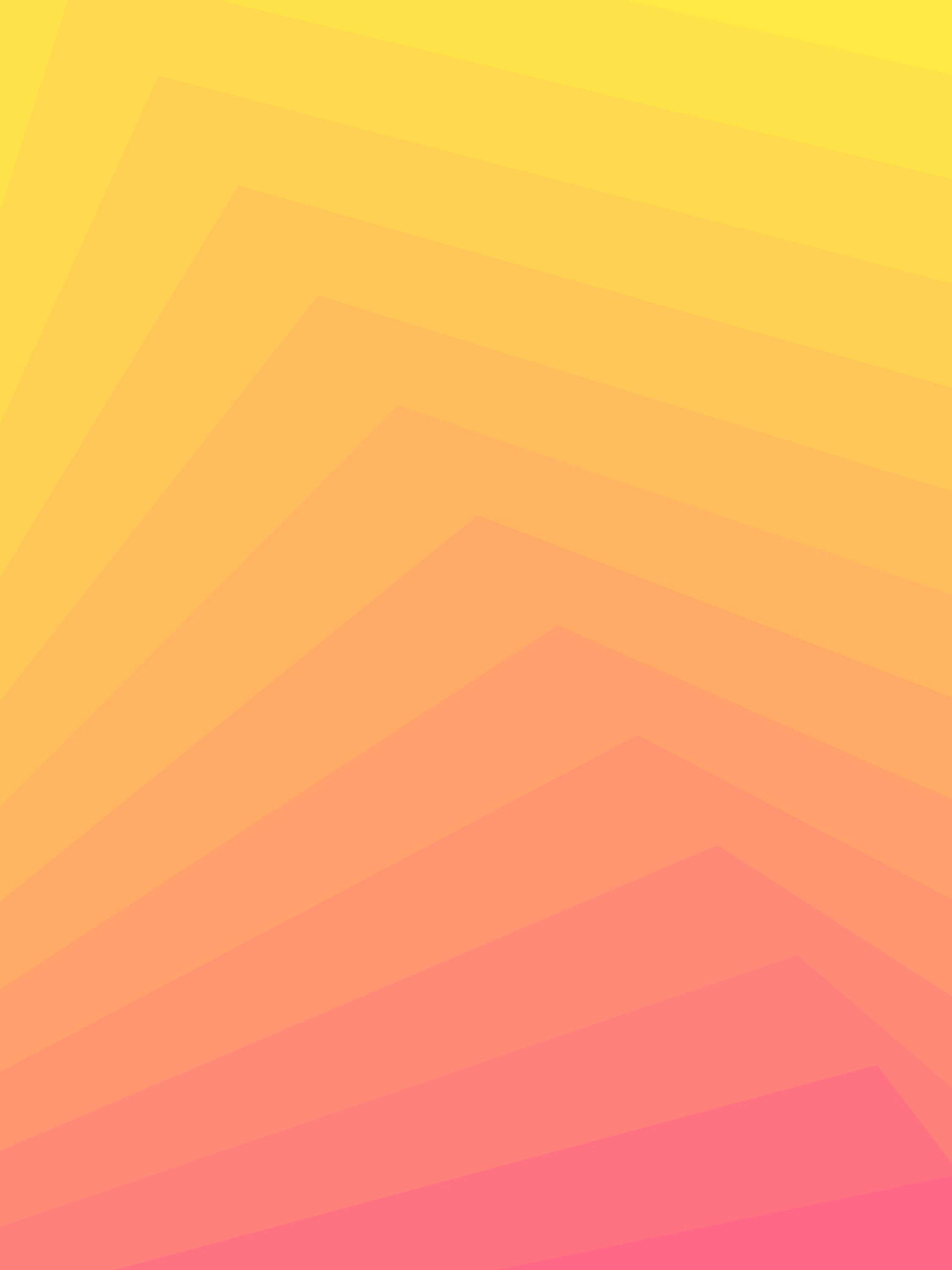 天主教香港聖經協會
「讀主言‧入主心」聖經金句日曆
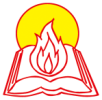 2021年2月20日星期六             正月初九
聖灰禮儀後星期六
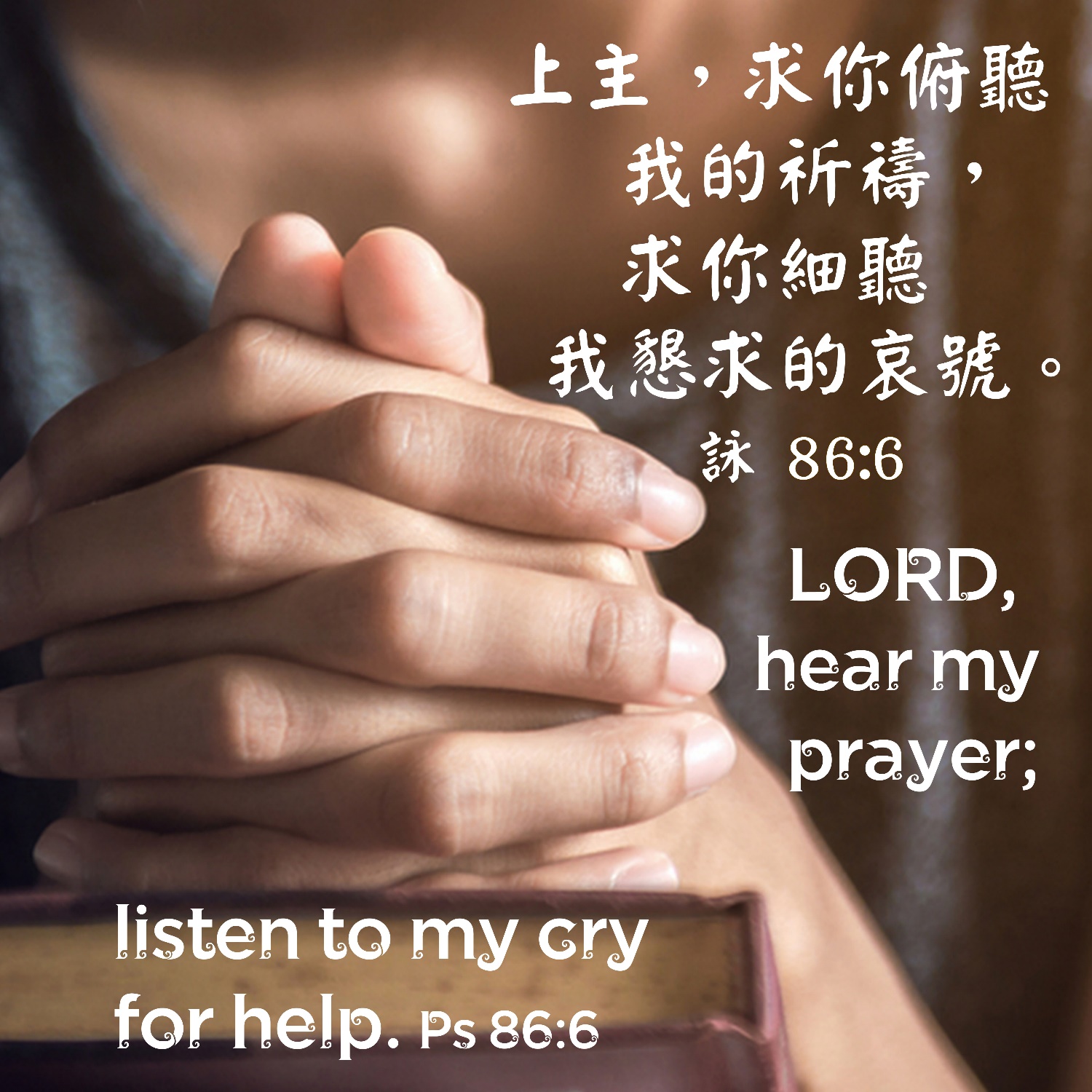 手機接收金句:Whatsapp 9854 7532  facebook.com/HKCBA1973
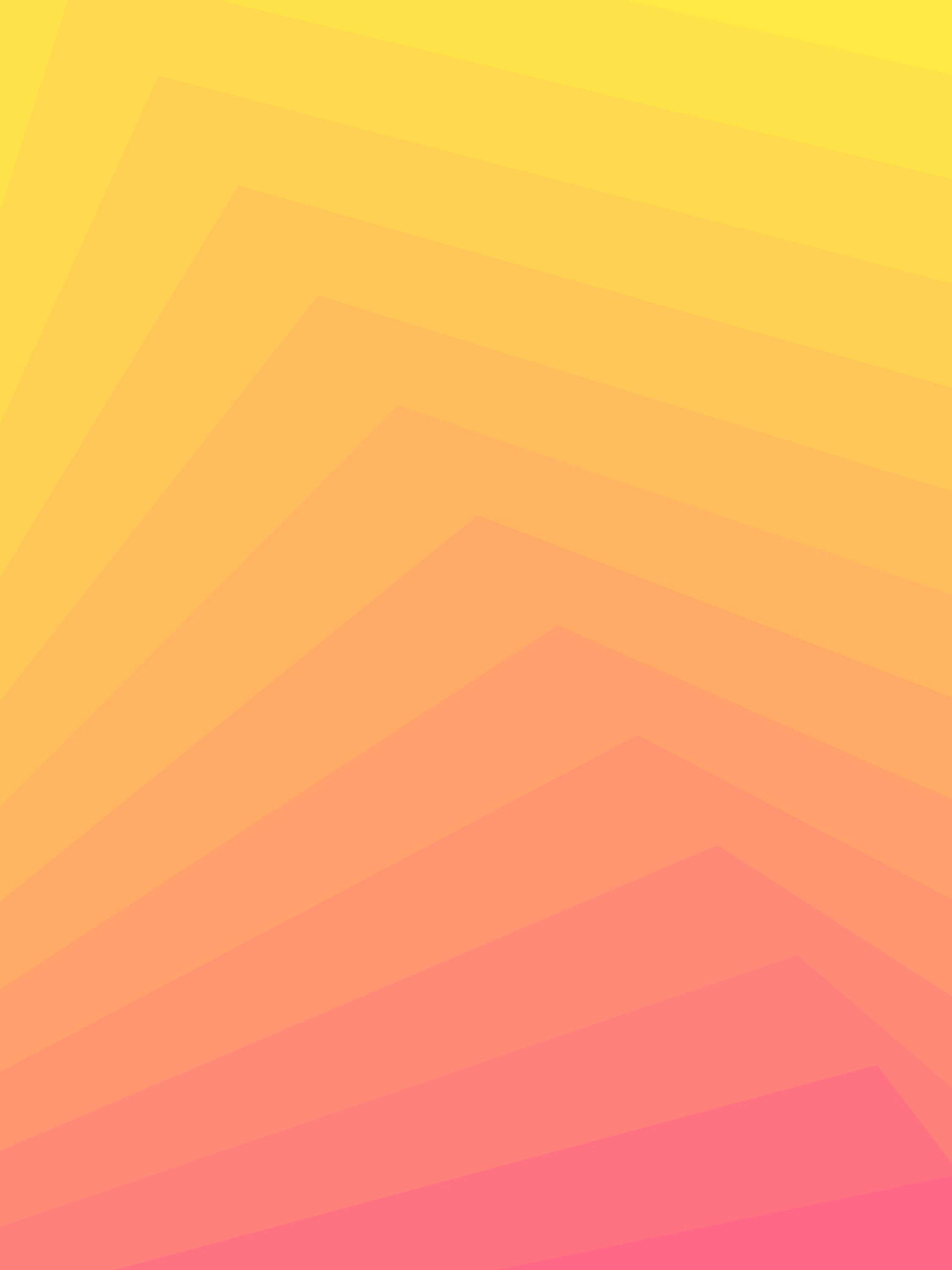 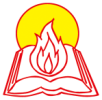 天主教香港聖經協會
「讀主言‧入主心」聖經金句日曆
2021年2月21日主日               正月初十
四旬期第一主日
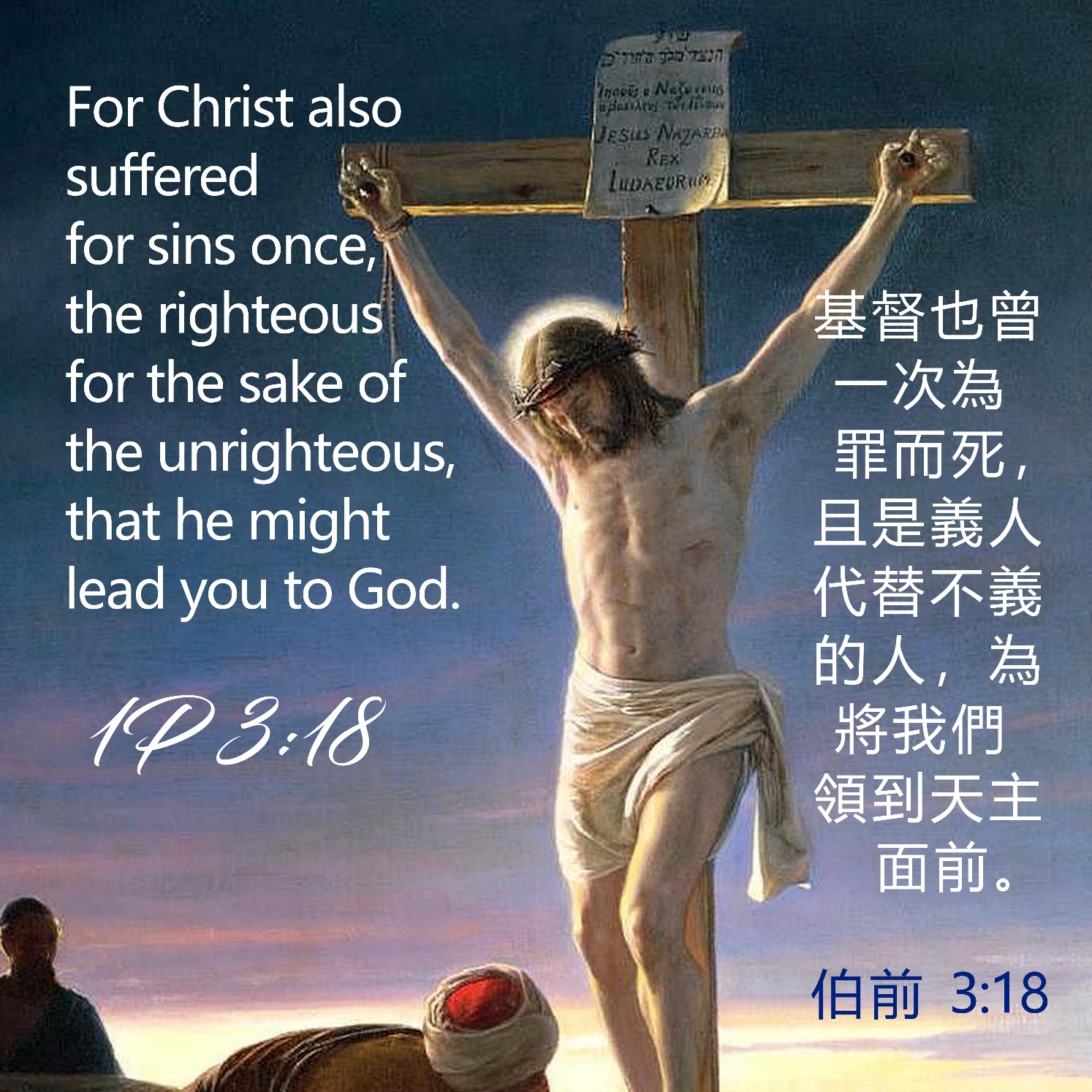 手機接收金句:Whatsapp 9854 7532  facebook.com/HKCBA1973
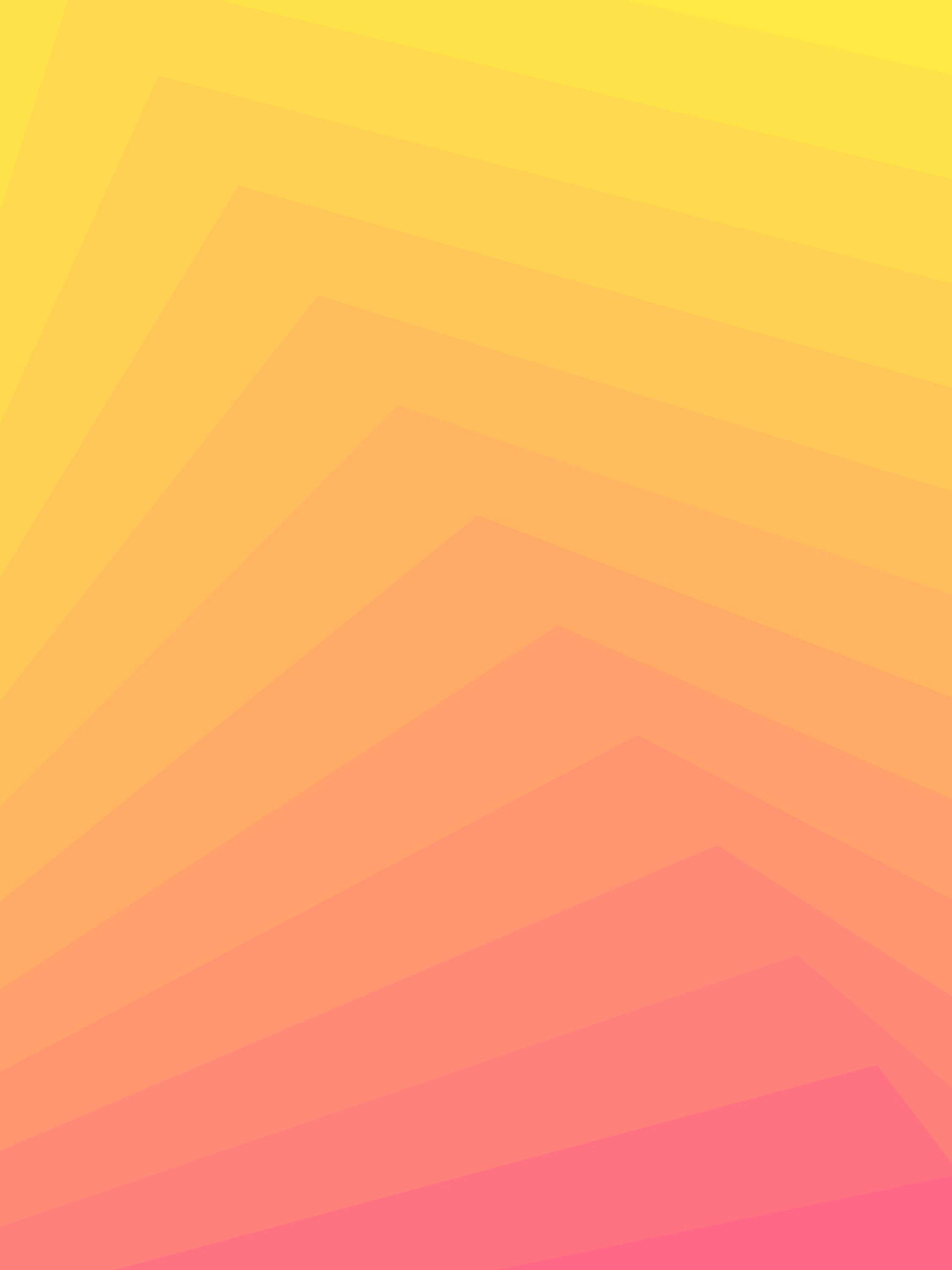 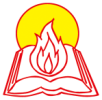 天主教香港聖經協會
「讀主言‧入主心」聖經金句日曆
2021年2月22日星期一           正月初十一建立聖伯多祿宗座   Chair of St.Peter  慶日
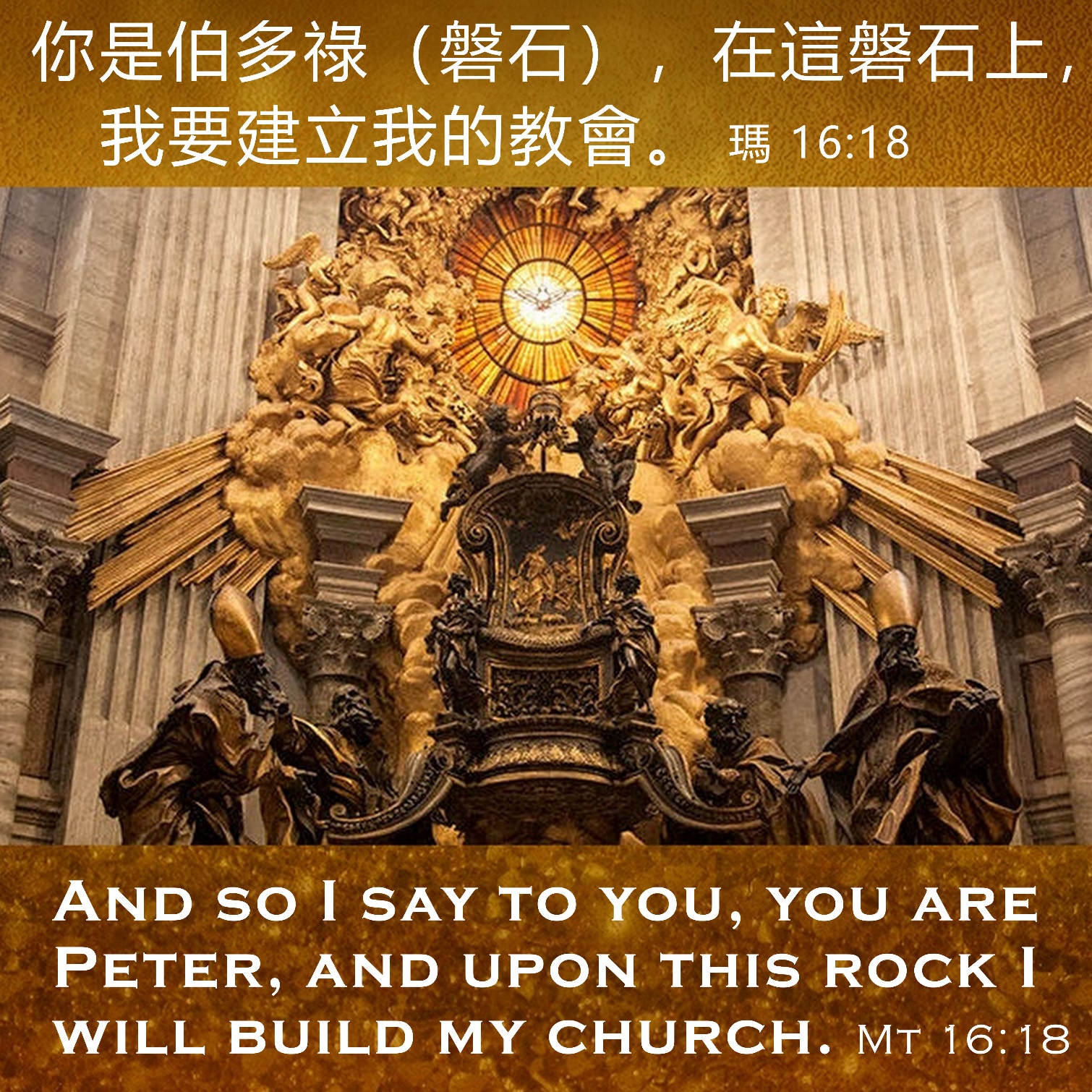 手機接收金句:Whatsapp 9854 7532  facebook.com/HKCBA1973
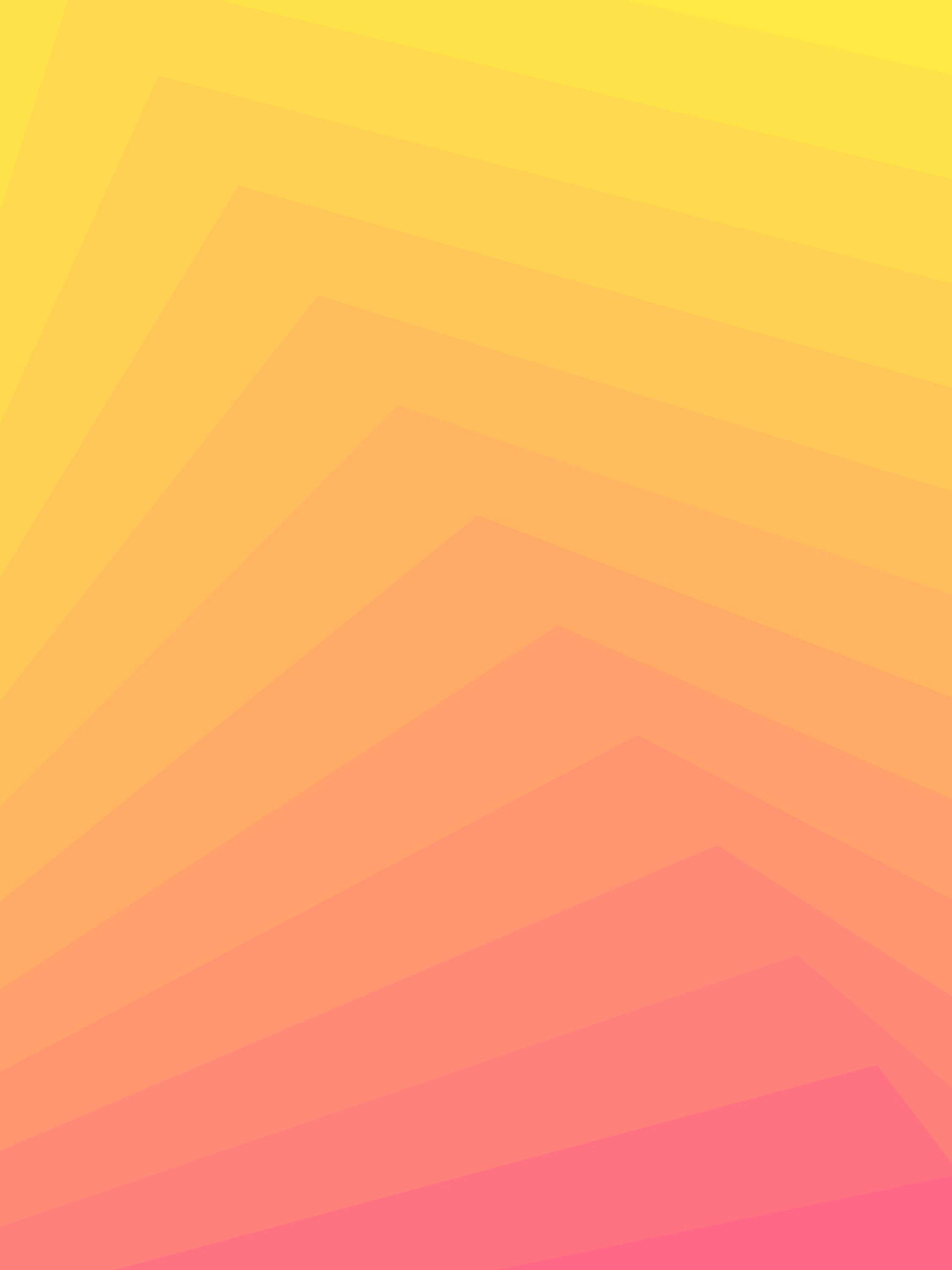 天主教香港聖經協會
「讀主言‧入主心」聖經金句日曆
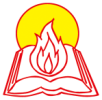 2021年2月23日星期二             正月十二
四旬期第一周
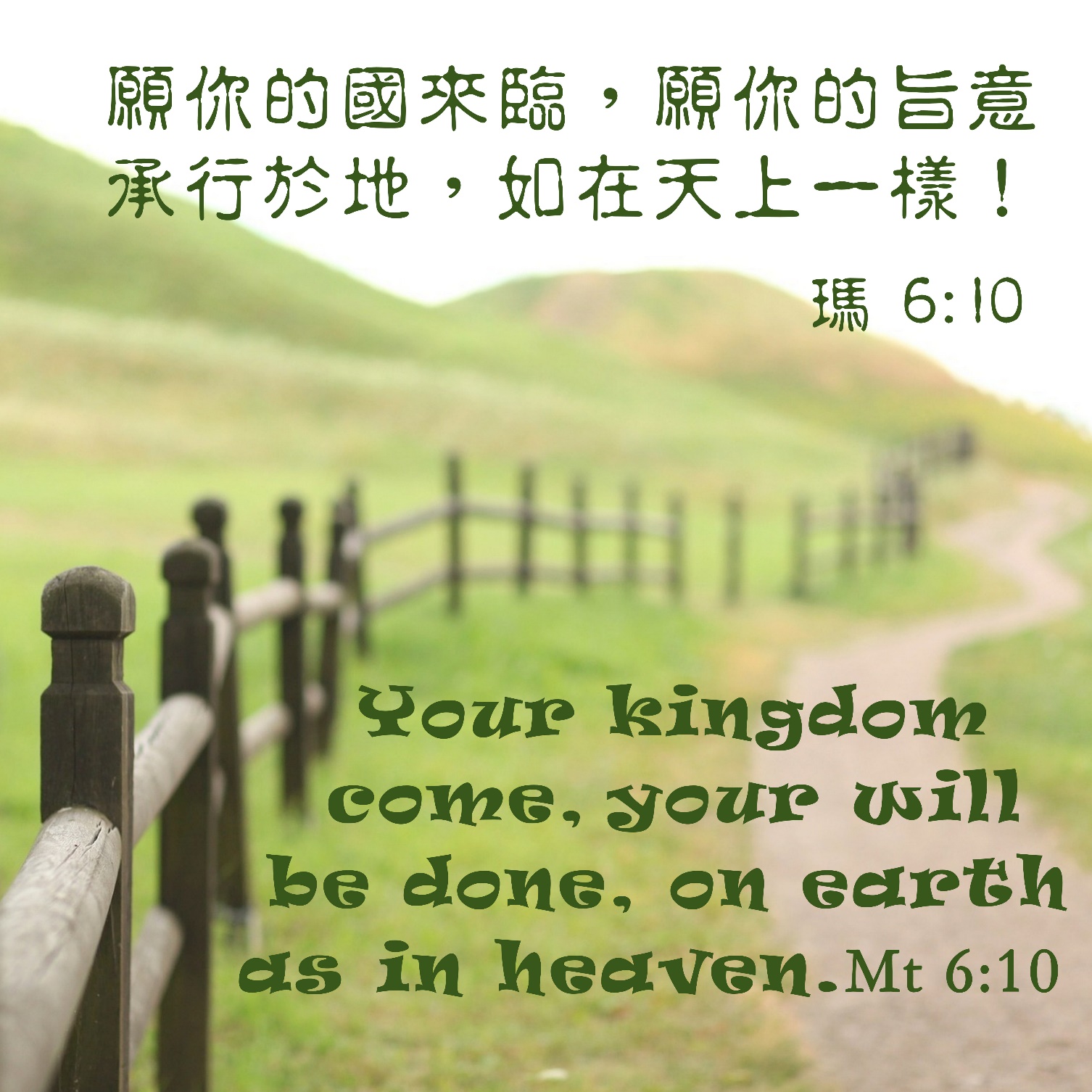 手機接收金句:Whatsapp 9854 7532  facebook.com/HKCBA1973
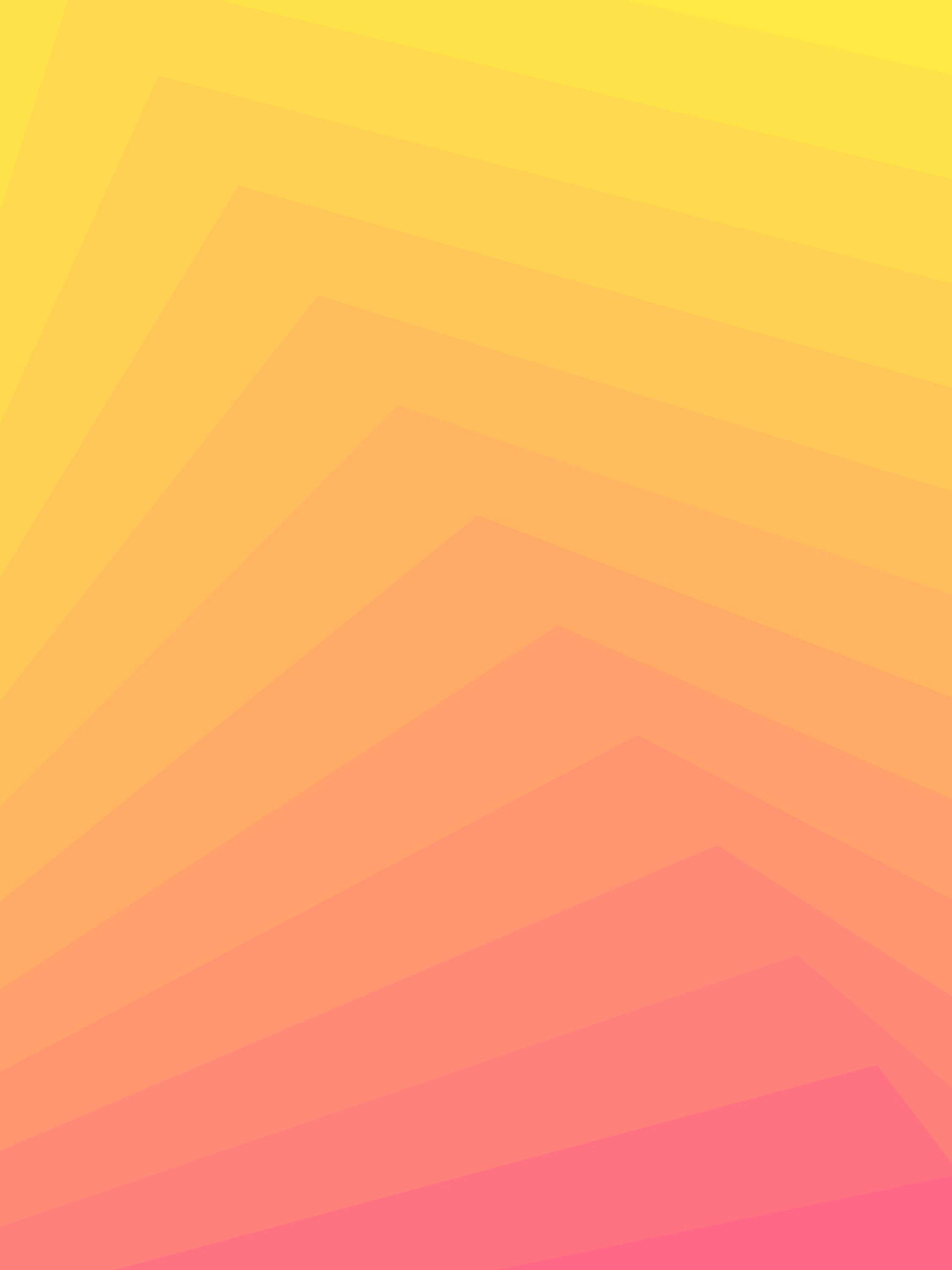 天主教香港聖經協會
「讀主言‧入主心」聖經金句日曆
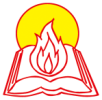 2021年2月24日星期三             正月十三
四旬期第一周
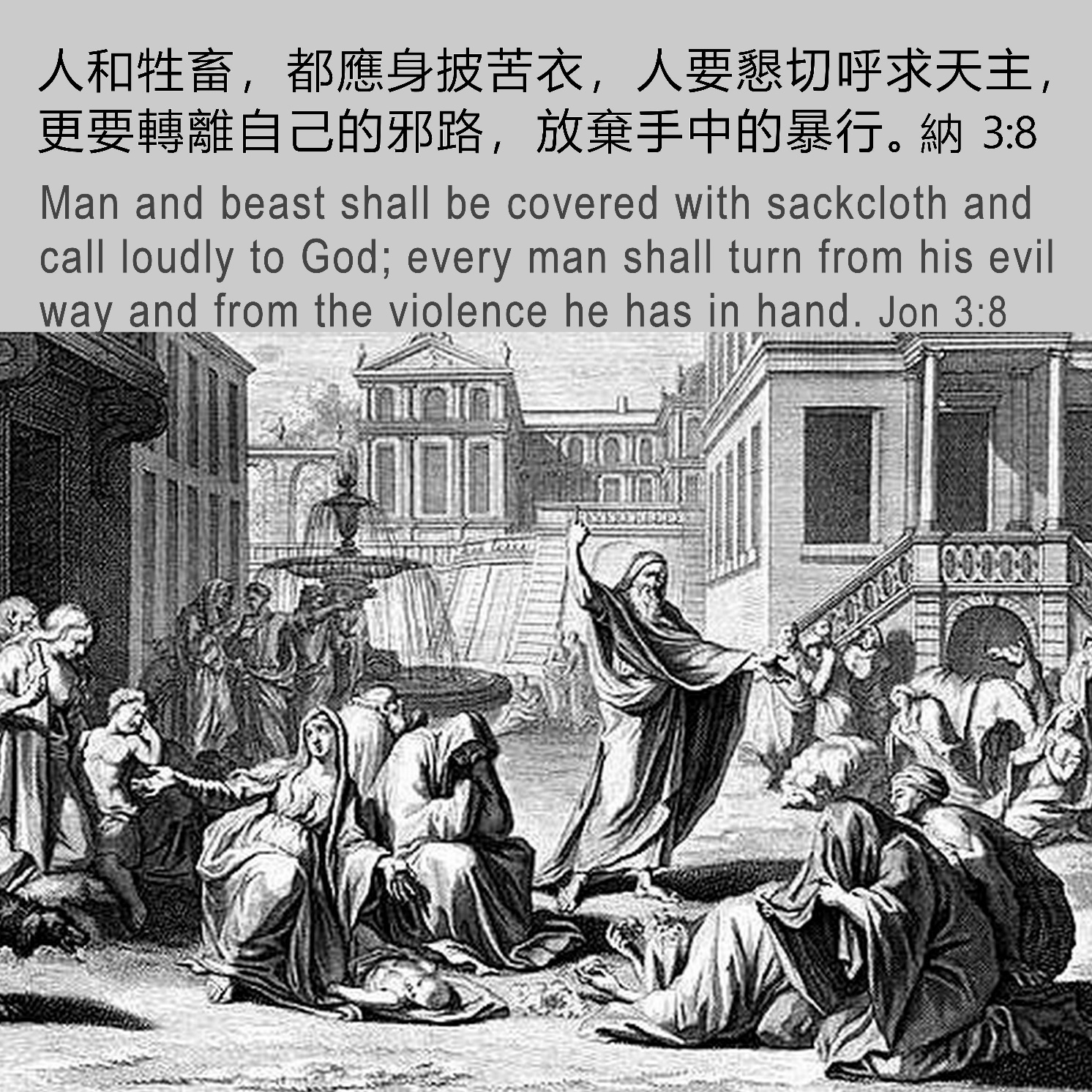 手機接收金句:Whatsapp 9854 7532  facebook.com/HKCBA1973
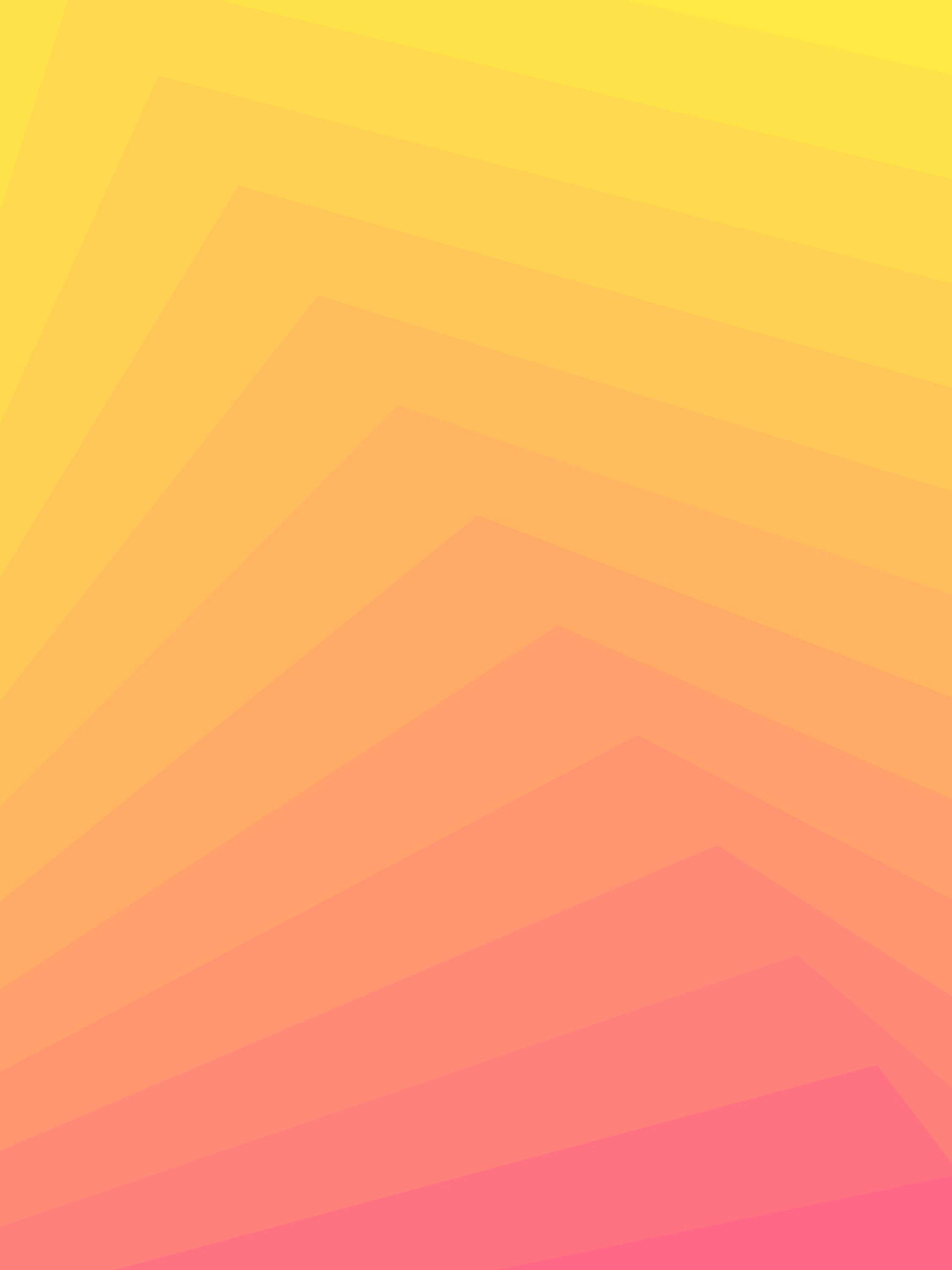 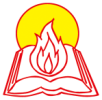 天主教香港聖經協會
「讀主言‧入主心」聖經金句日曆
2021年2月25日星期四             正月十四
四旬期第一周
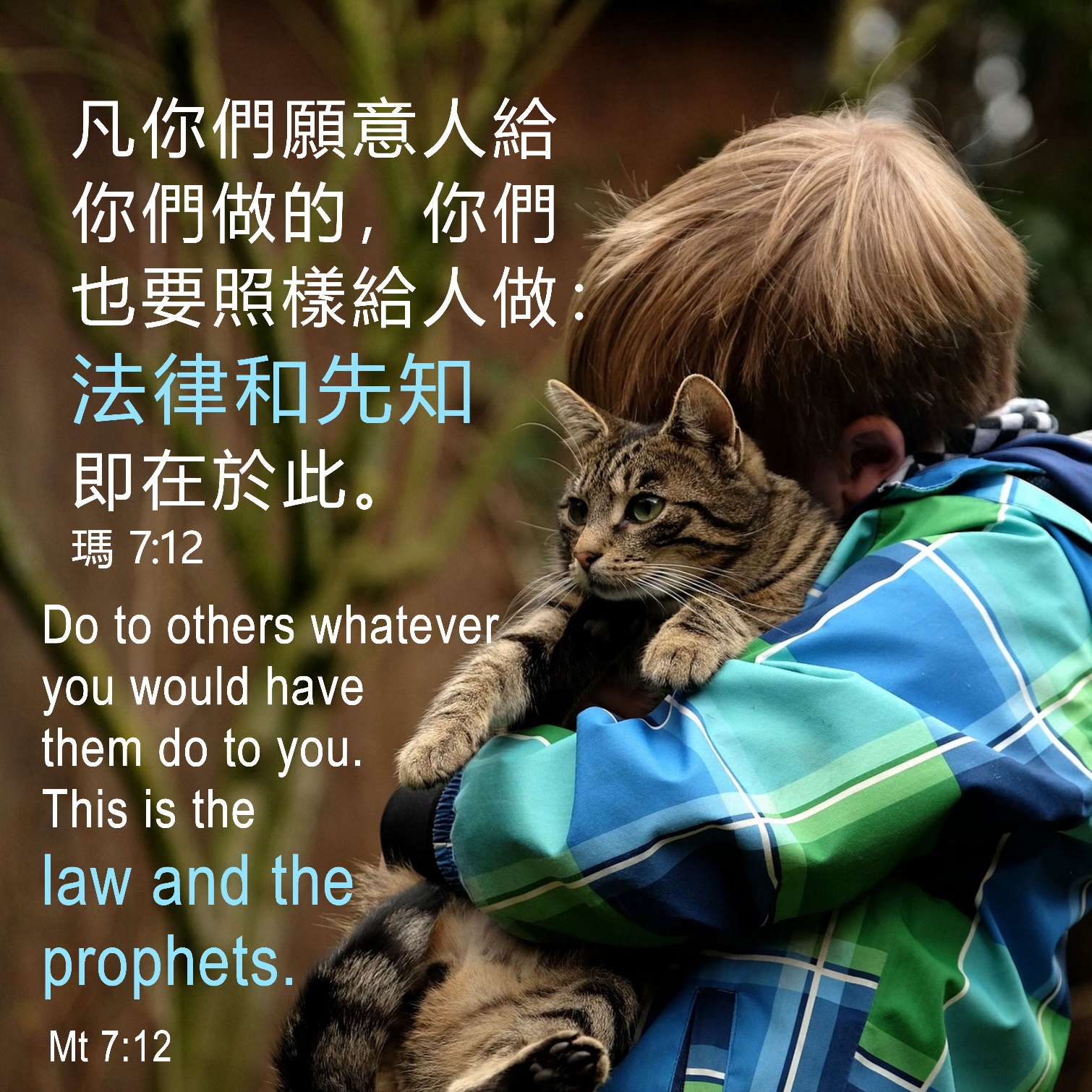 手機接收金句:Whatsapp 9854 7532  facebook.com/HKCBA1973
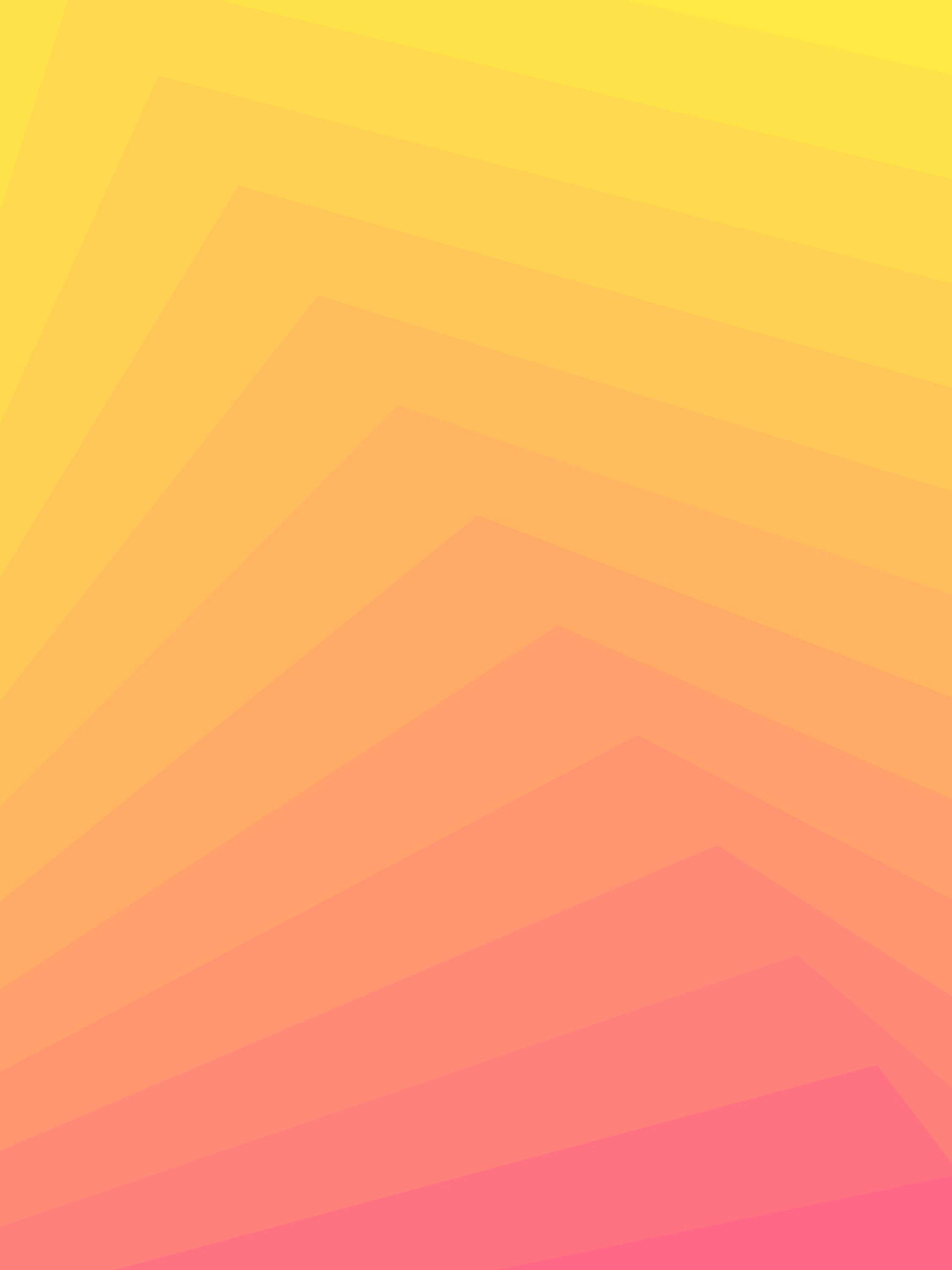 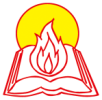 天主教香港聖經協會
「讀主言‧入主心」聖經金句日曆
2021年2月26日星期五             正月十五四旬期第一周
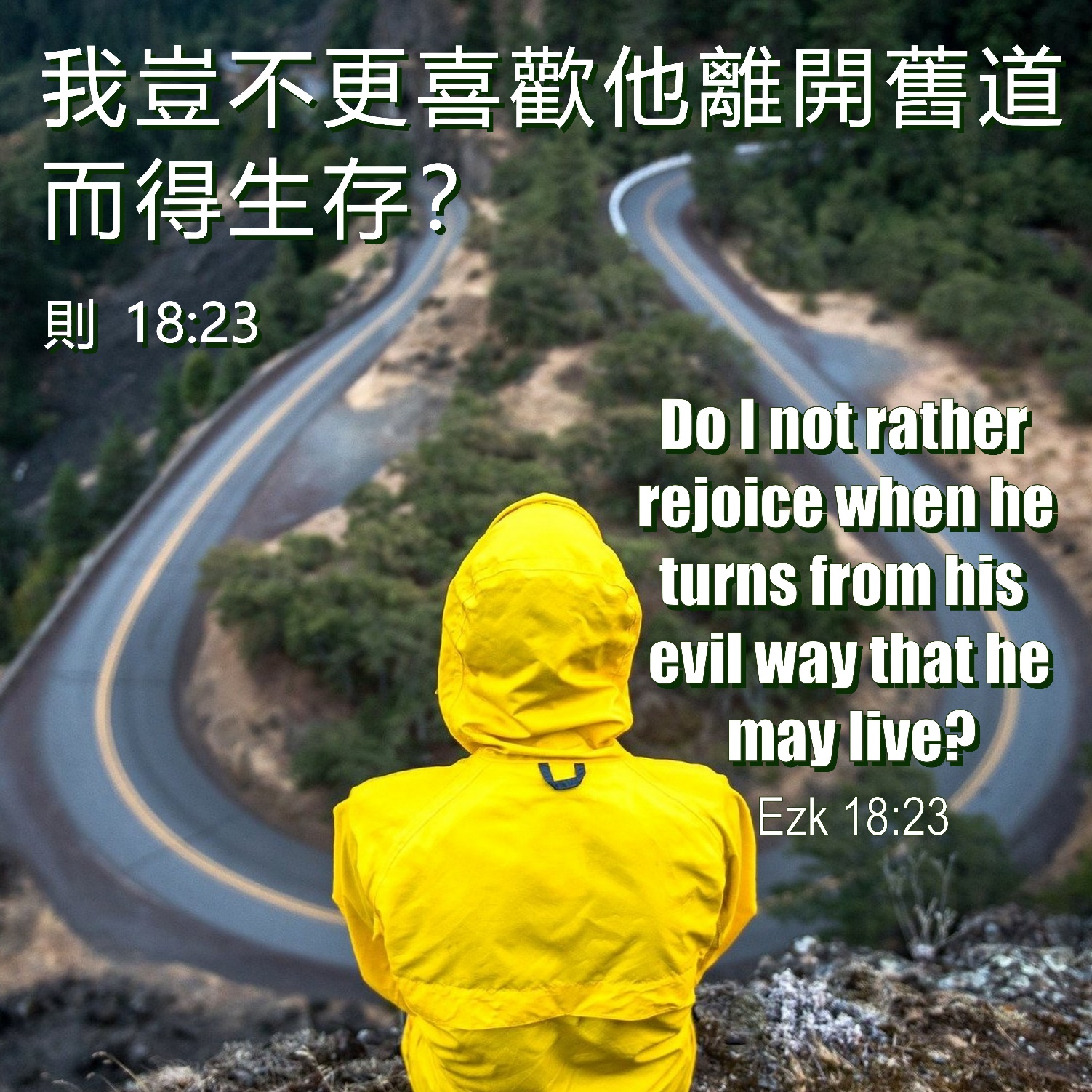 手機接收金句:Whatsapp 9854 7532  facebook.com/HKCBA1973
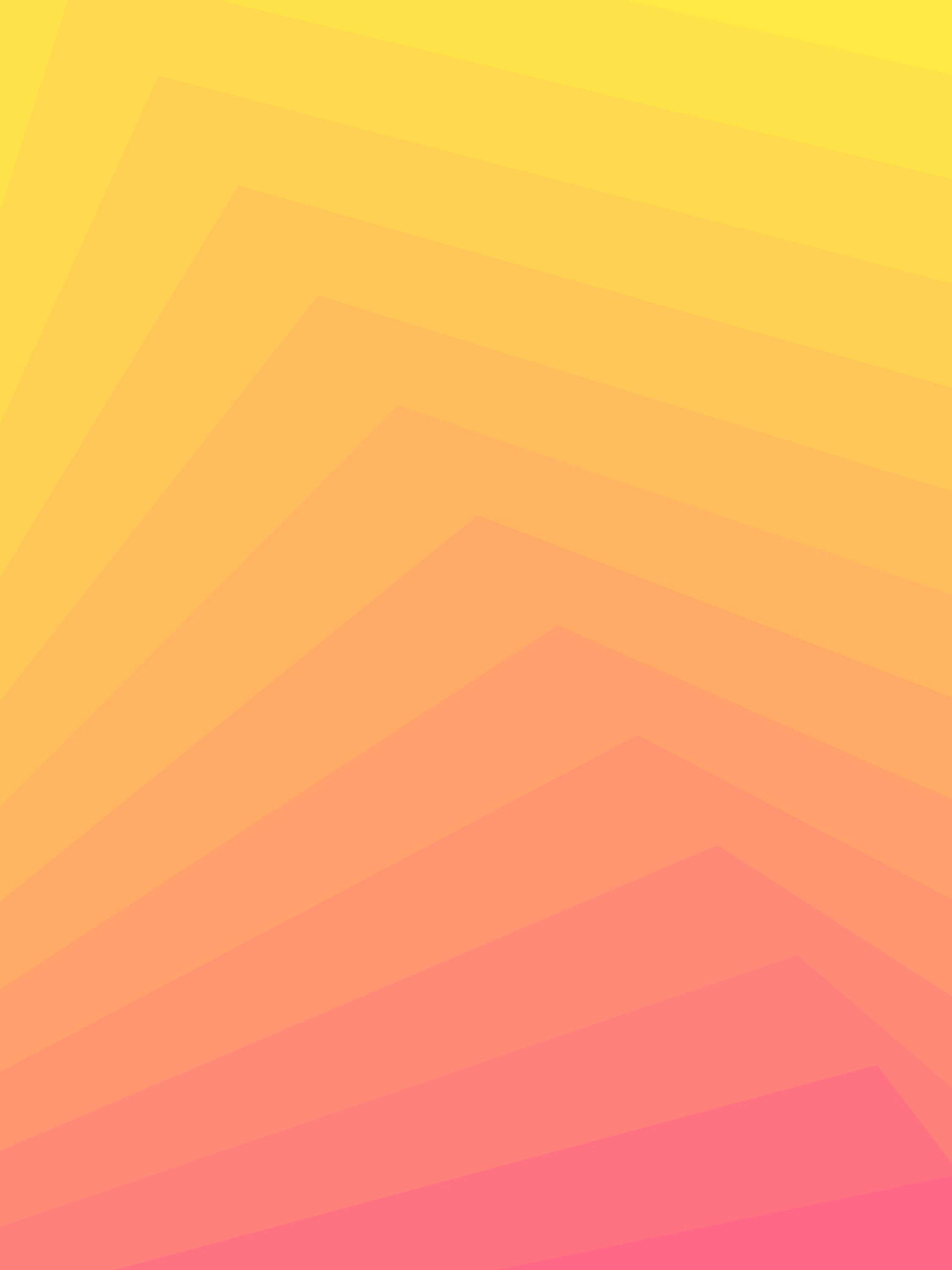 天主教香港聖經協會
「讀主言‧入主心」聖經金句日曆
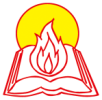 2021年2月27日星期六           正月十六
四旬期第一周
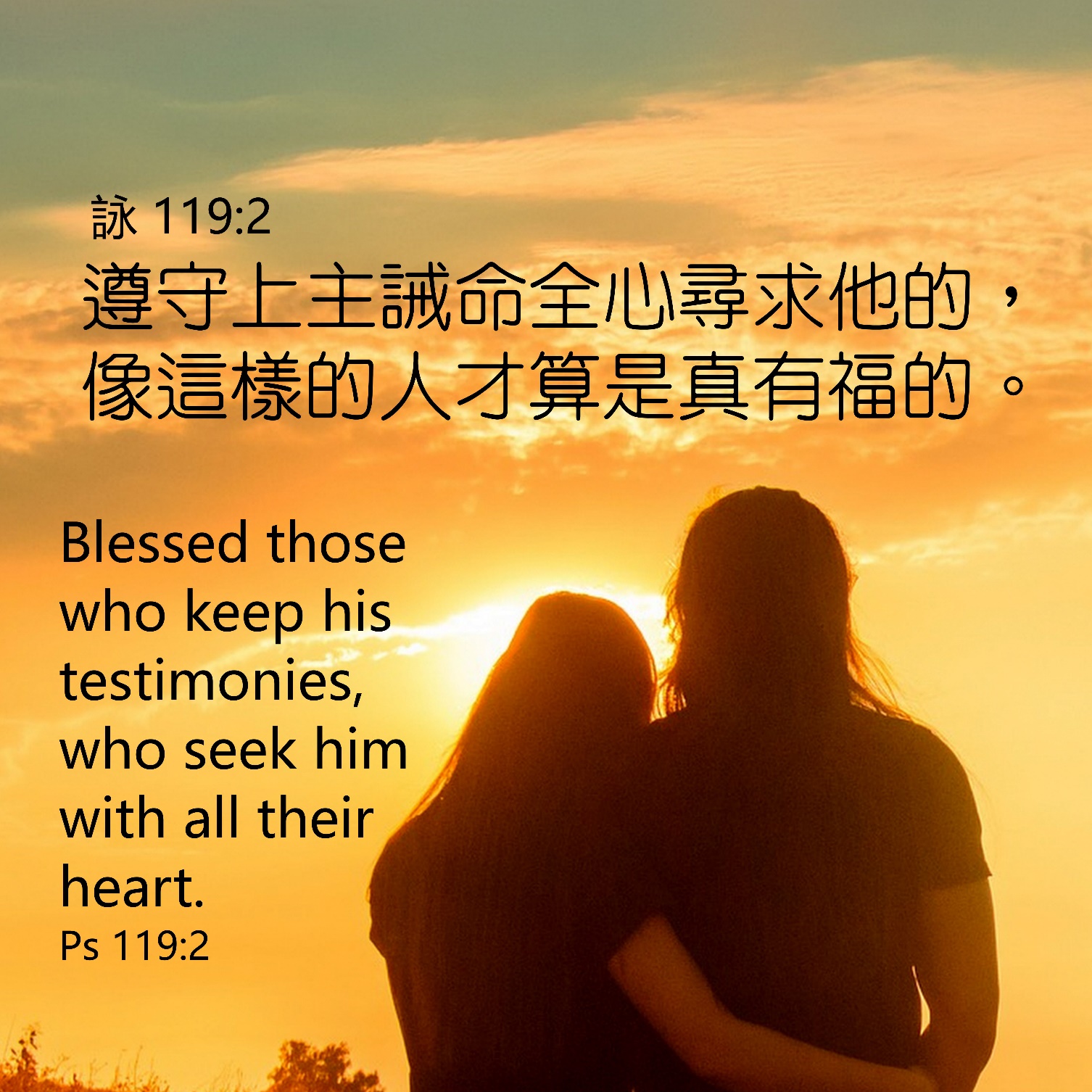 手機接收金句:Whatsapp 9854 7532  facebook.com/HKCBA1973
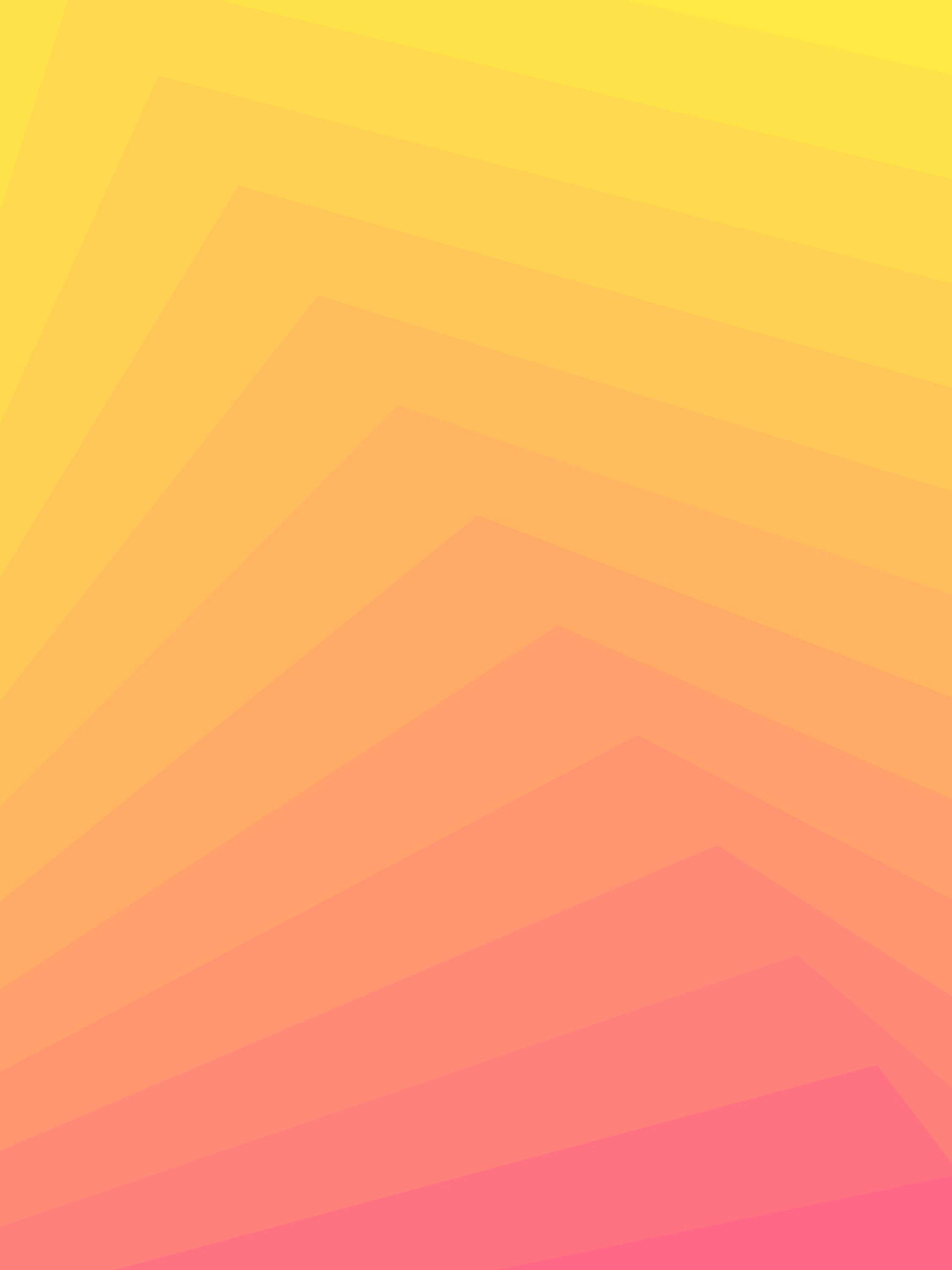 天主教香港聖經協會
「讀主言‧入主心」聖經金句日曆
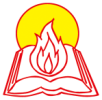 2021年2月28日主日               正月十七
四旬期第二主日
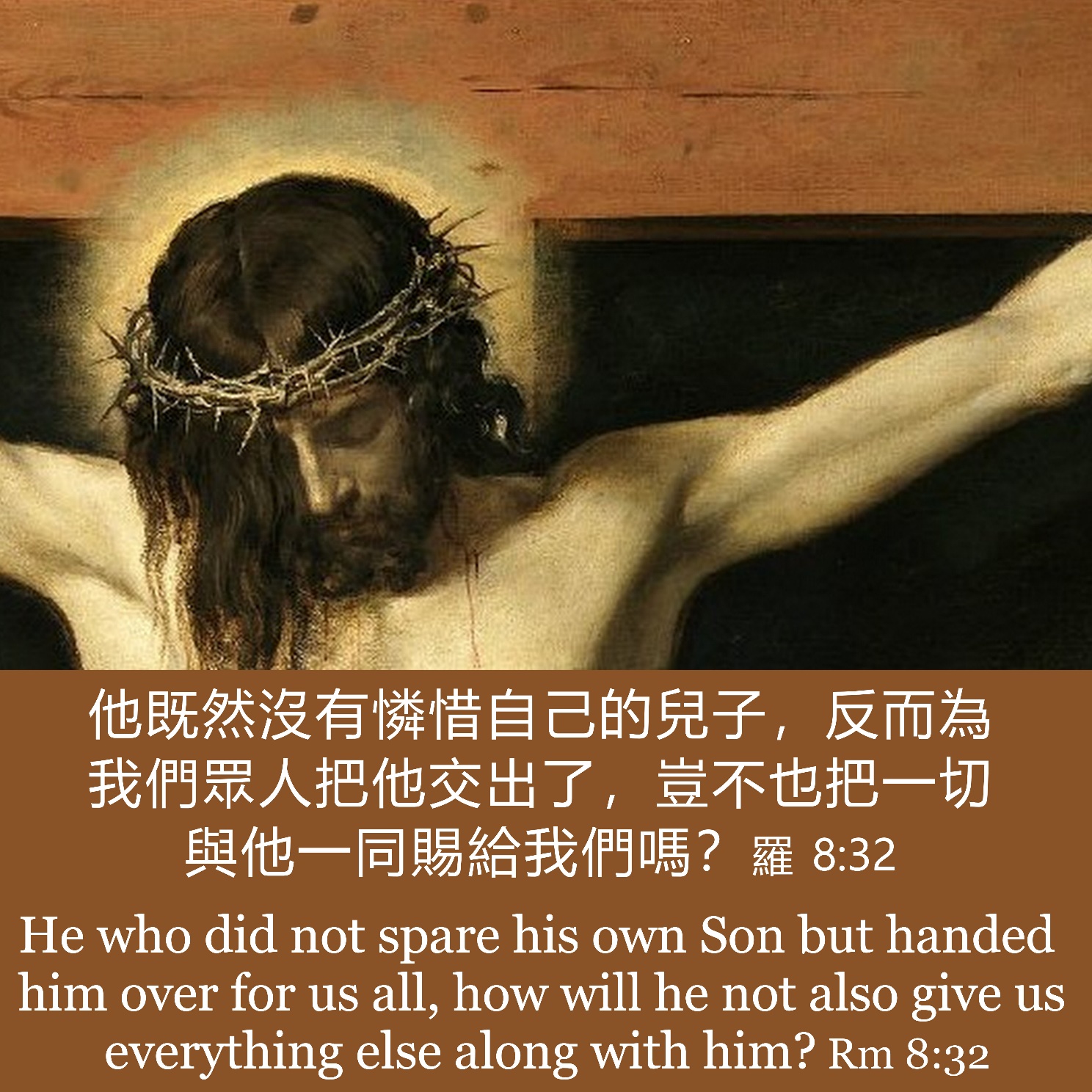 手機接收金句:Whatsapp 9854 7532  facebook.com/HKCBA1973